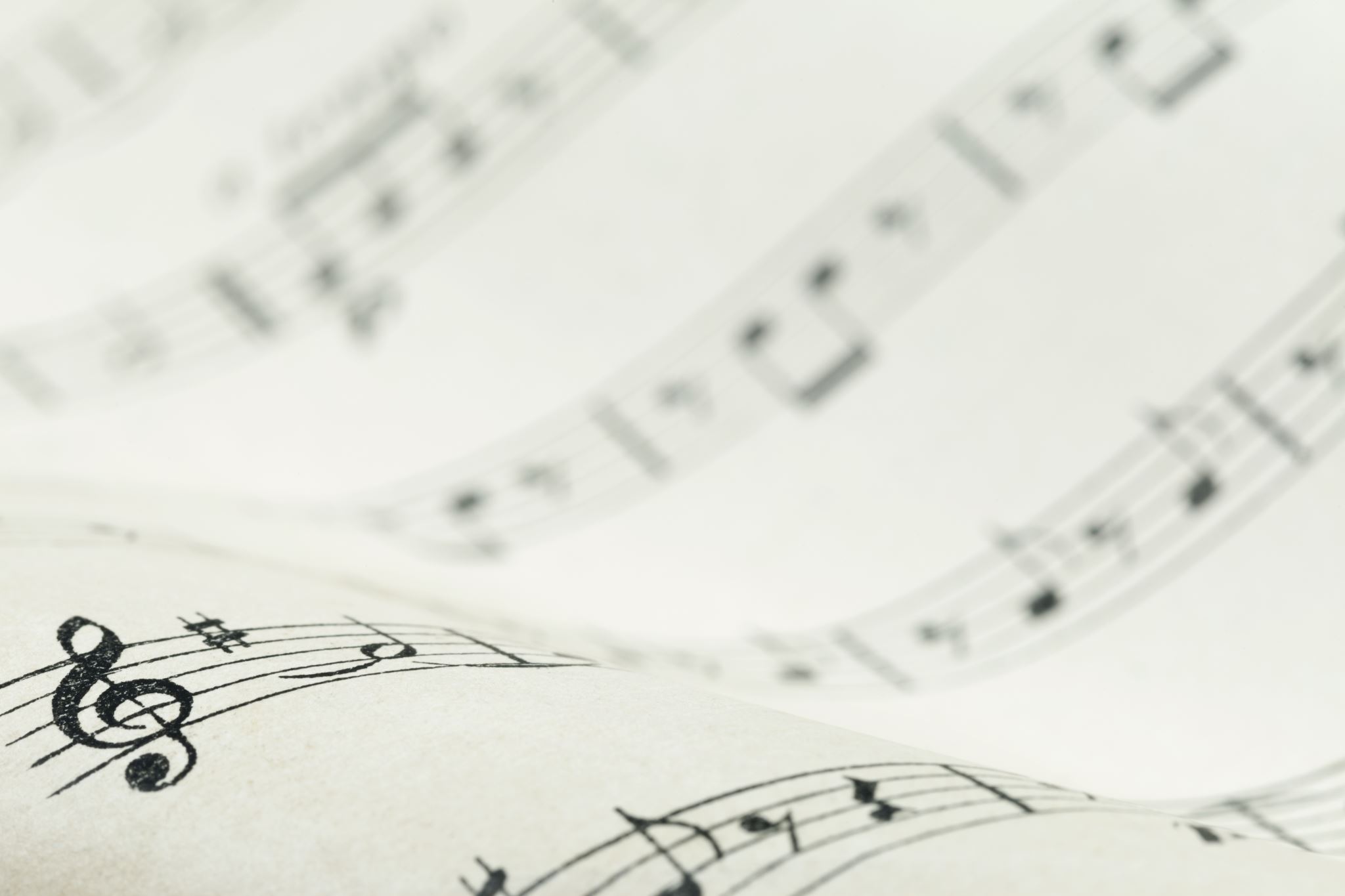 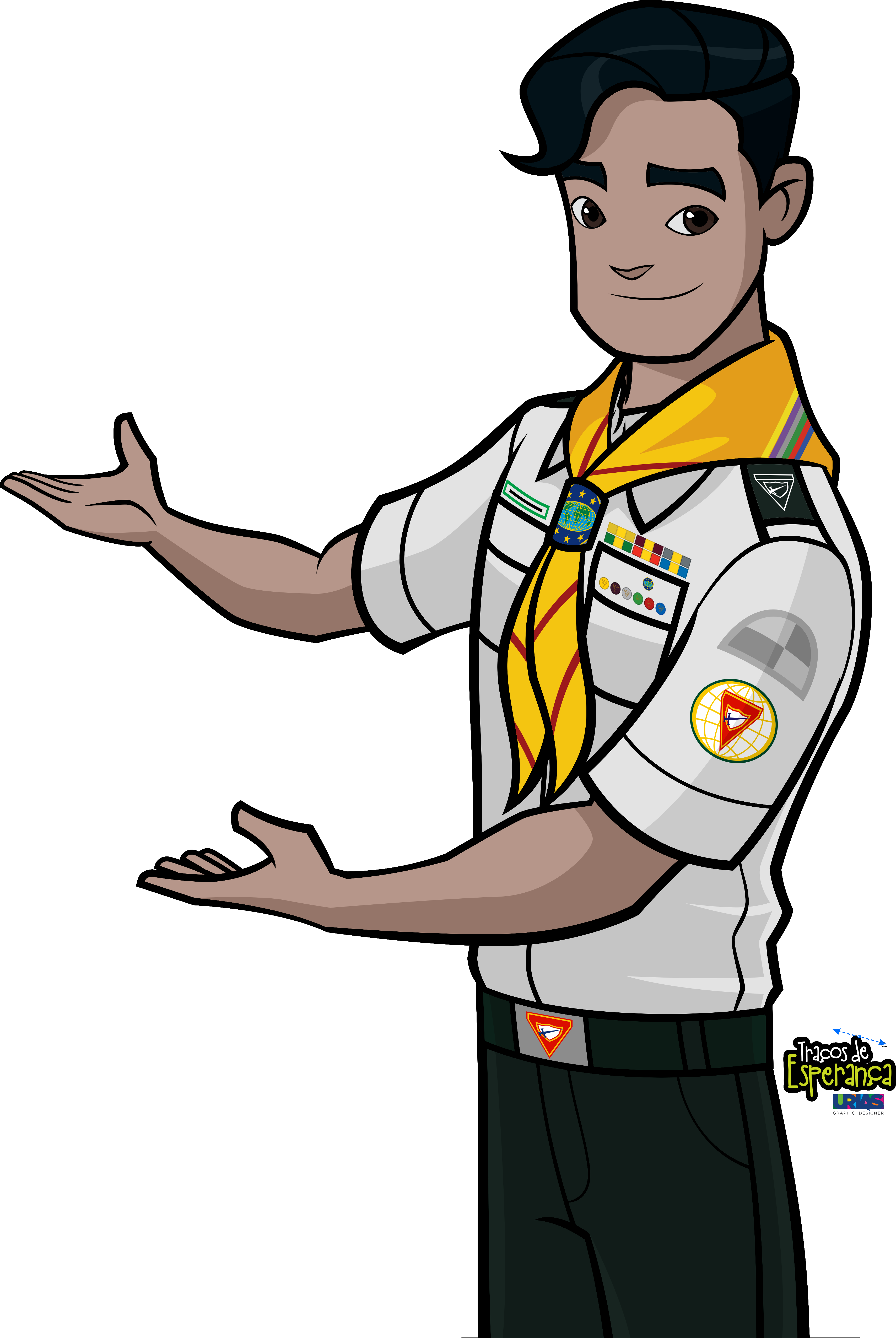 Music Honour
Pathfinder
Requirements 
Play or sing a scale, and know its composition. 
Write a scale in both treble and bass clefs. 
Know a half tone, a whole tone, a third, a fifth, and an octave. 
Distinguish a march from a waltz, and give the time of each. 
What is a quarter note? A half note? A whole note? Draw the symbols. 
Name five great composers and one composition of each, including an oratorio, piano composition, and a song. 
Play with or without music or sing from memory 15 hymns and/or other sacred songs or choruses and list the composer of each (One verse or Stanza each).
Play or sing from memory one piece of good music other than those used in #7. 
For instrumentalists: Be able to sight-read and play a moderately difficult piece of music. Explain all signs and terms in it. 
For singers: Show with baton or arm how to lead a group in singing compositions written in 3/4 and 4/4 time. 
Define orchestra, and name at least five instruments in an orchestra. 
Do a biographical sketch on a famous hymn writer and orally present it to a group.
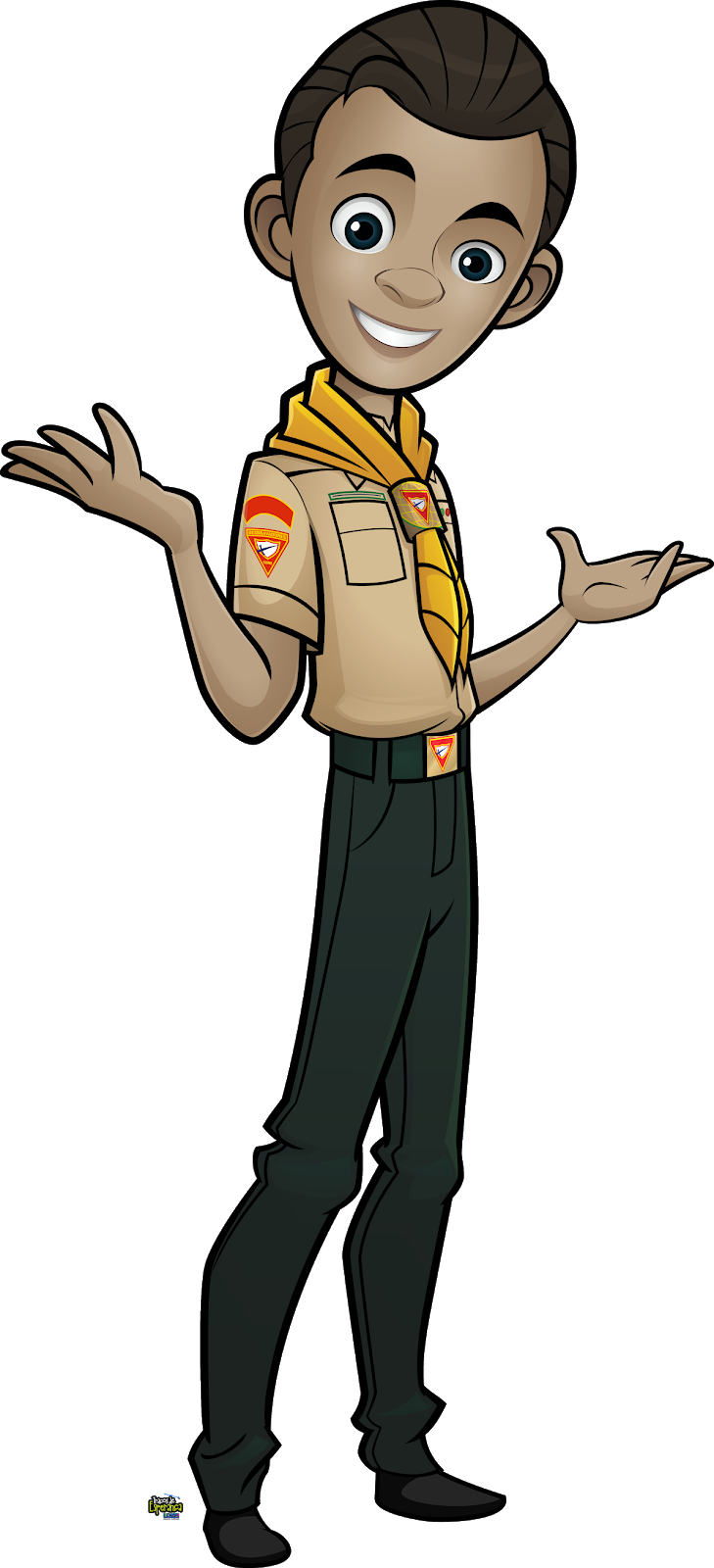 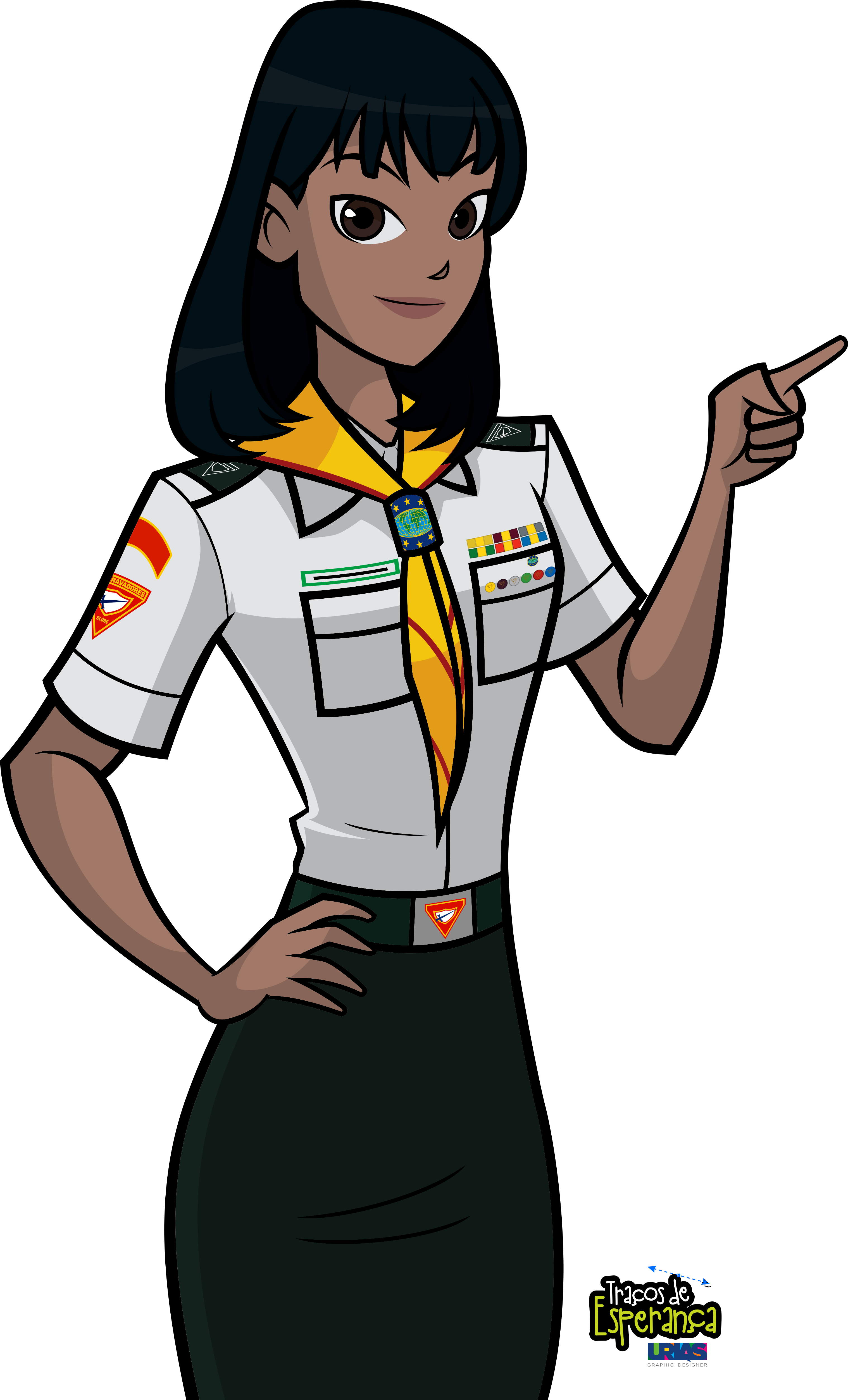 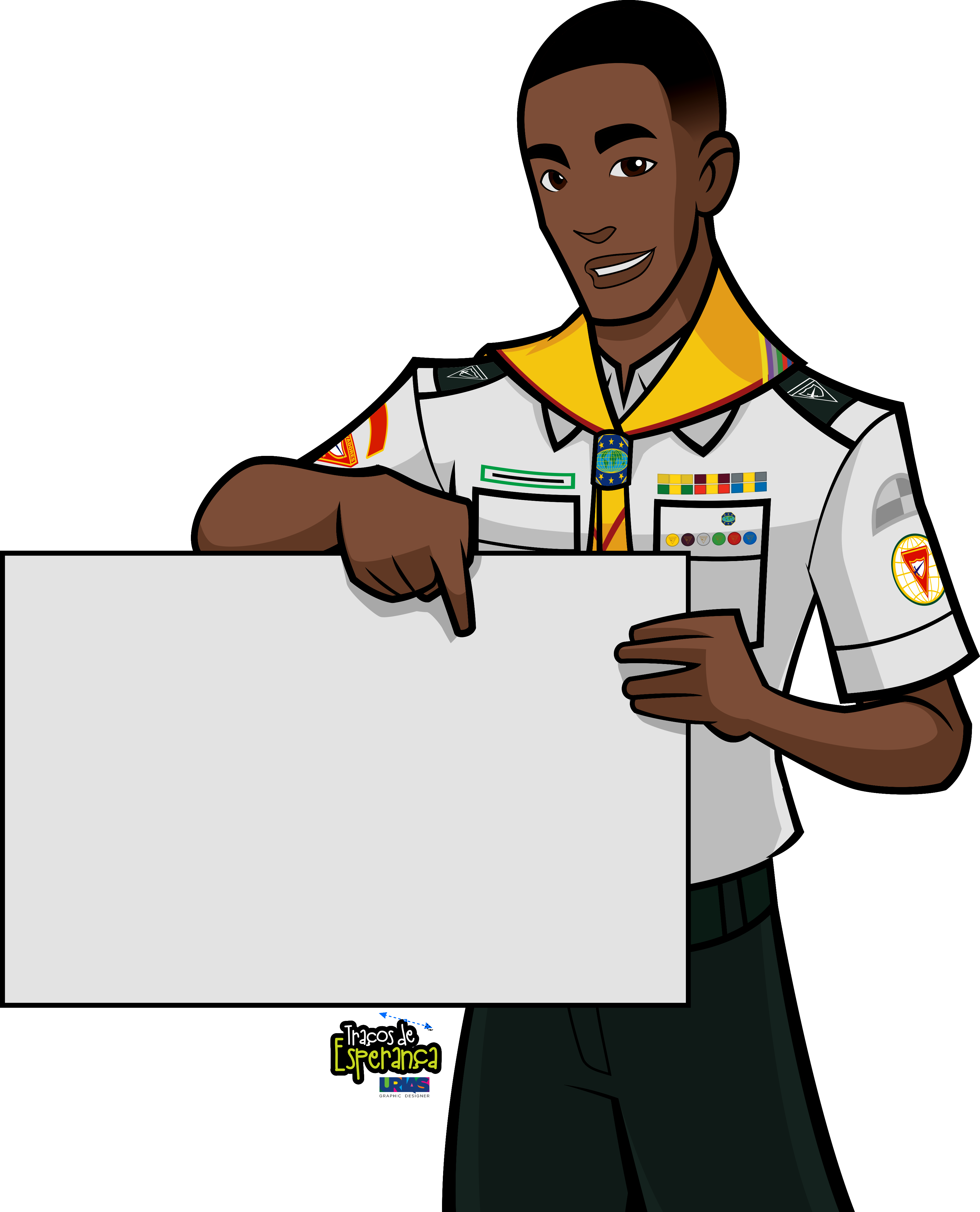 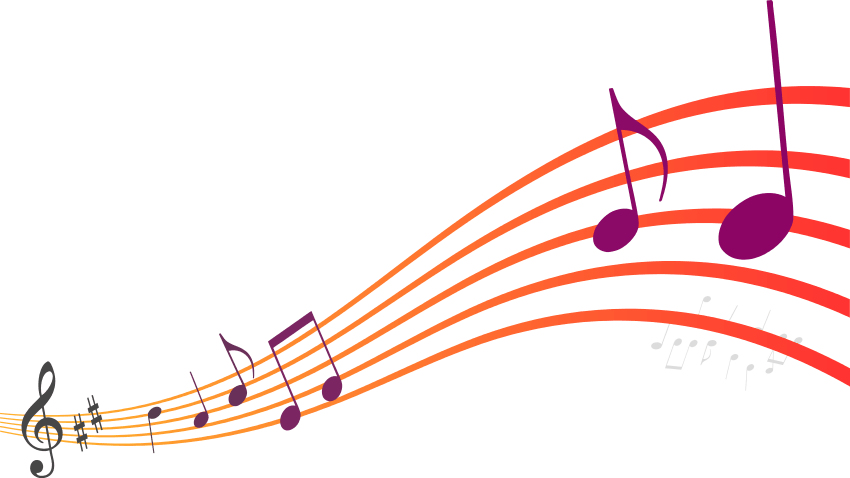 Introduction
The basics of Music Theory
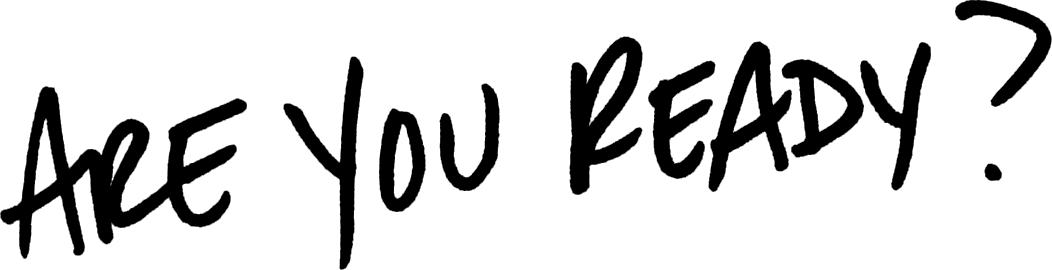 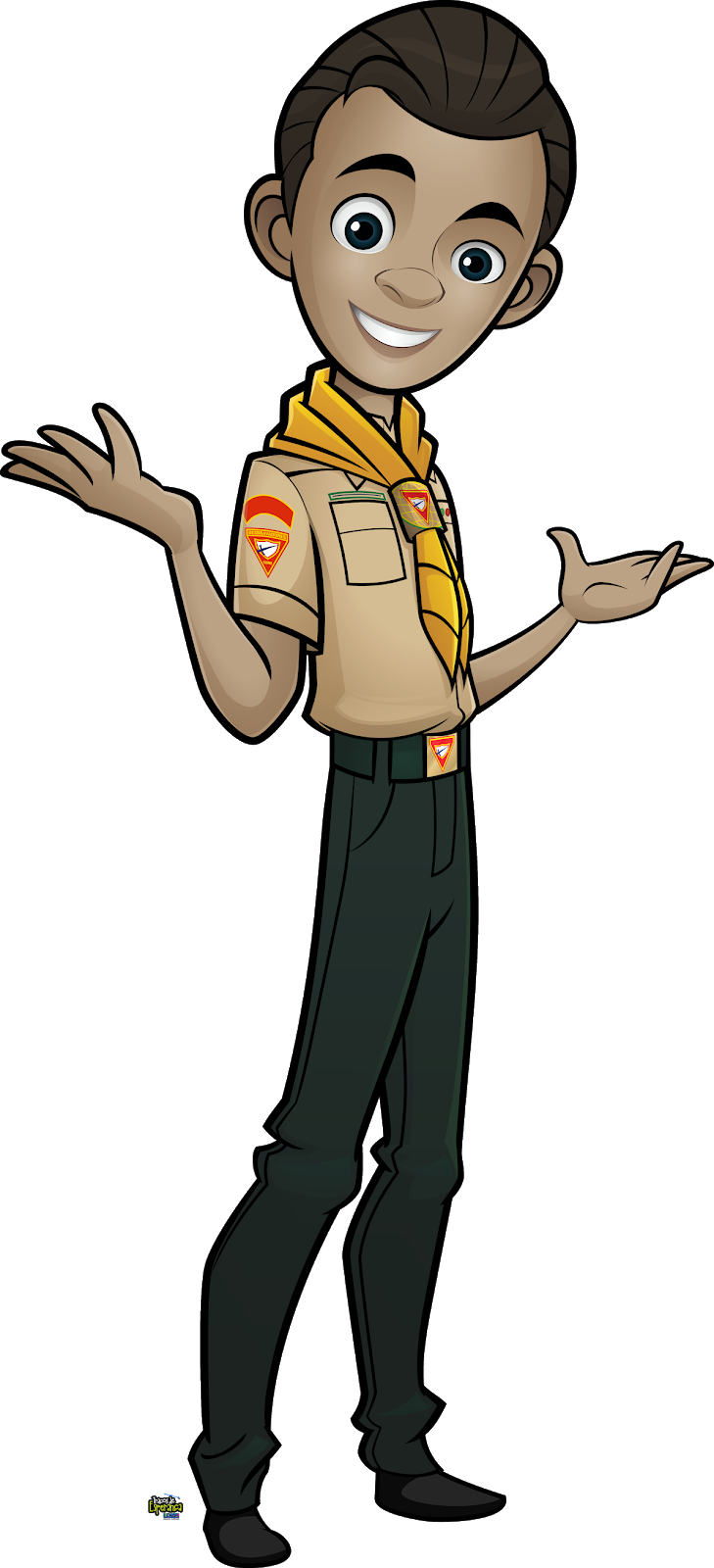 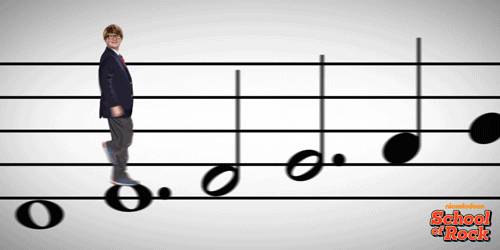 The Staff
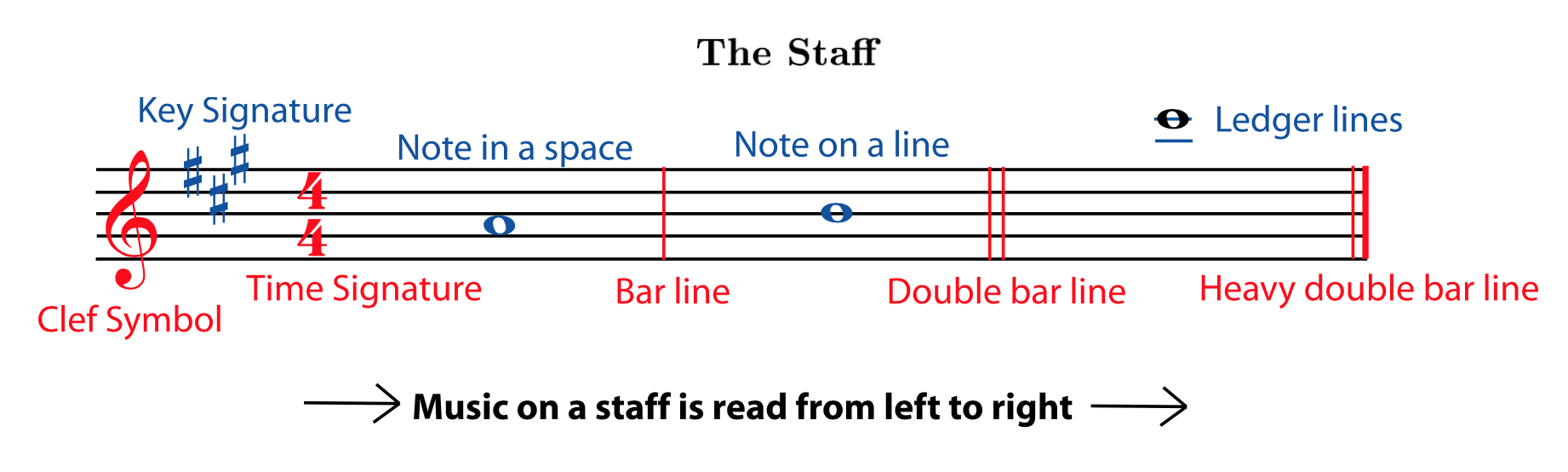 [Speaker Notes: The staff (plural staves) is written as five horizontal parallel lines. Most of the notes (Section 1.2.1) of the music are placed on one of these lines or in a space in between lines. Extra ledger lines may be added to show a note that is too high or too low to be on the staff. Vertical bar lines divide the staff into short sections called measures or bars. A double bar line, either heavy or light, is used to mark the ends of larger sections of music, including the very end of a piece, which is marked by a heavy double bar.]
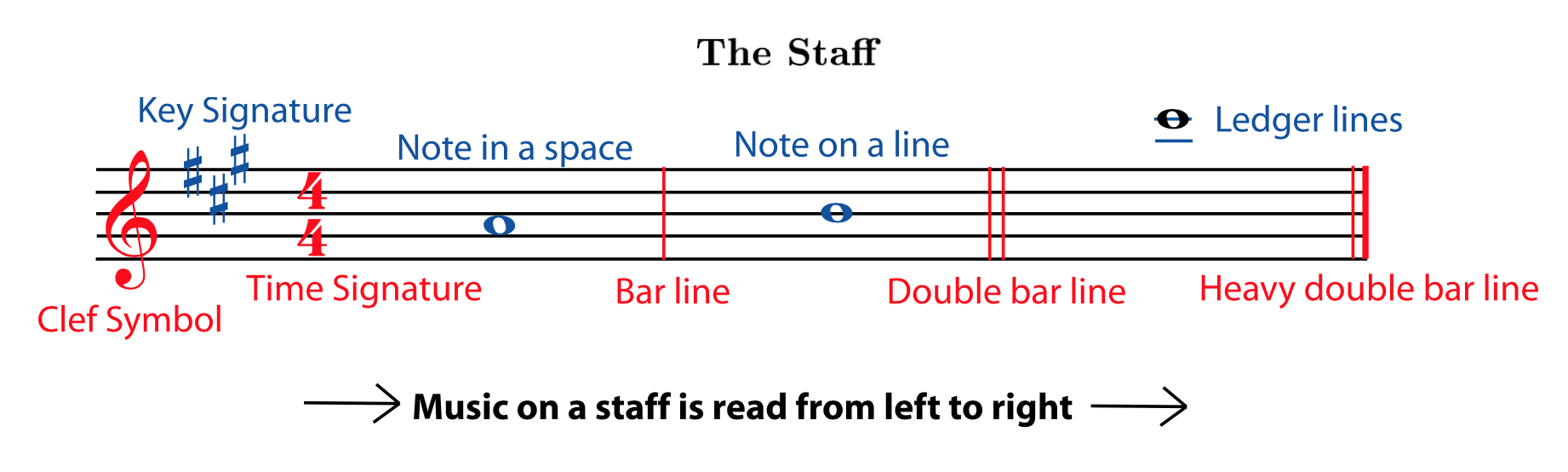 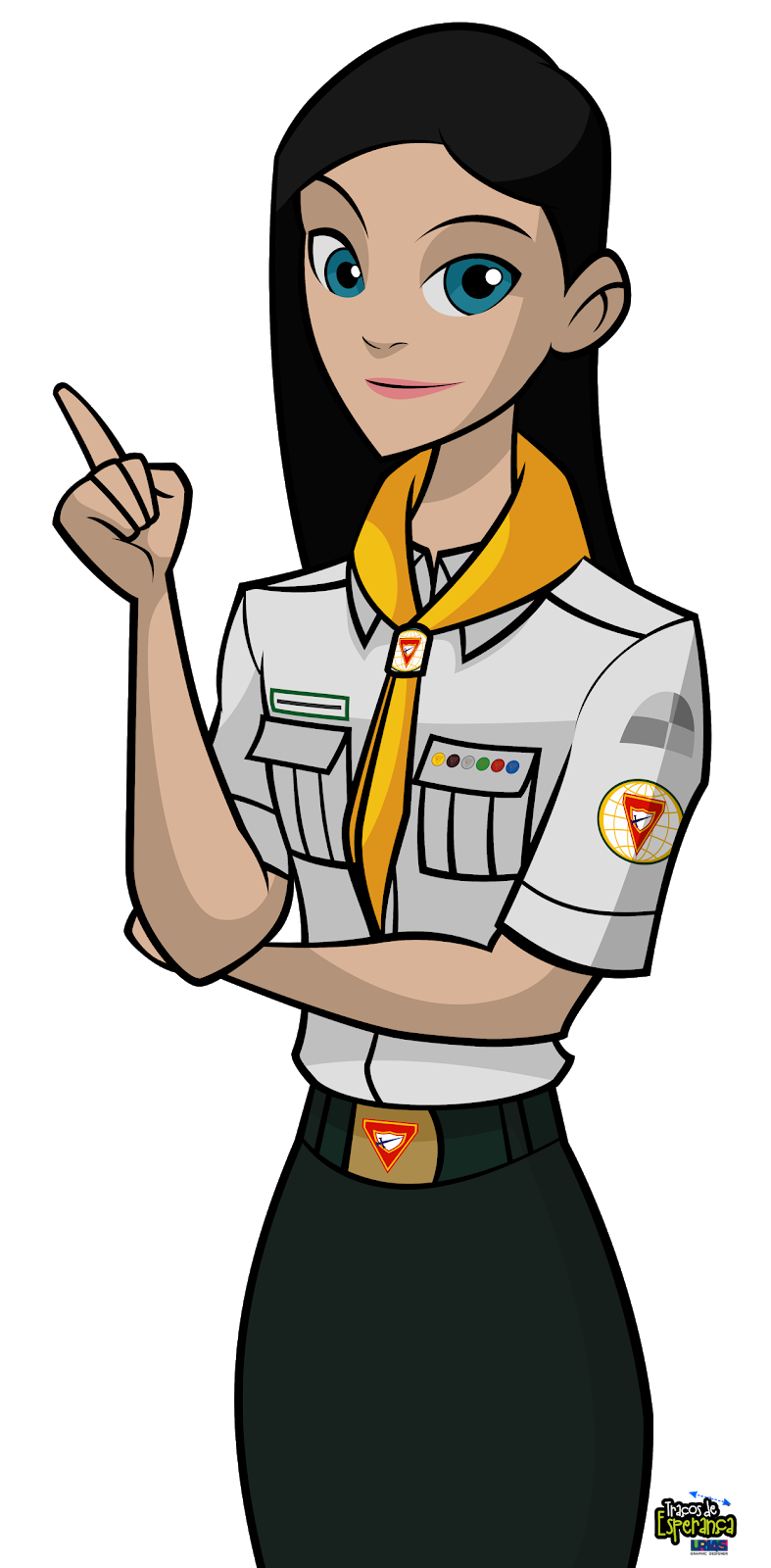 The staff (plural staves) is written as five horizontal parallel lines.
Most of the notes of the music are placed on one of these lines or in a space in between lines. Extra ledger lines may be added to show a note that is too high or too low to be on the staff.
Vertical bar lines divide the staff into short sections called measures or bars.
A double bar line, either heavy or light, is used to mark the ends of larger sections of music, including the very end of a piece, which is marked by a heavy double bar.
[Speaker Notes: The staff (plural staves) is written as five horizontal parallel lines. Most of the notes (Section 1.2.1) of the music are placed on one of these lines or in a space in between lines. Extra ledger lines may be added to show a note that is too high or too low to be on the staff. Vertical bar lines divide the staff into short sections called measures or bars. A double bar line, either heavy or light, is used to mark the ends of larger sections of music, including the very end of a piece, which is marked by a heavy double bar.]
Other Symbols on the Staff
Tempo markings
It tells you how fast the song goes
Notes and rests
A note stands for a sound; 
A rest stands for a silence.
Accents
It tells you how to perform particular notes.
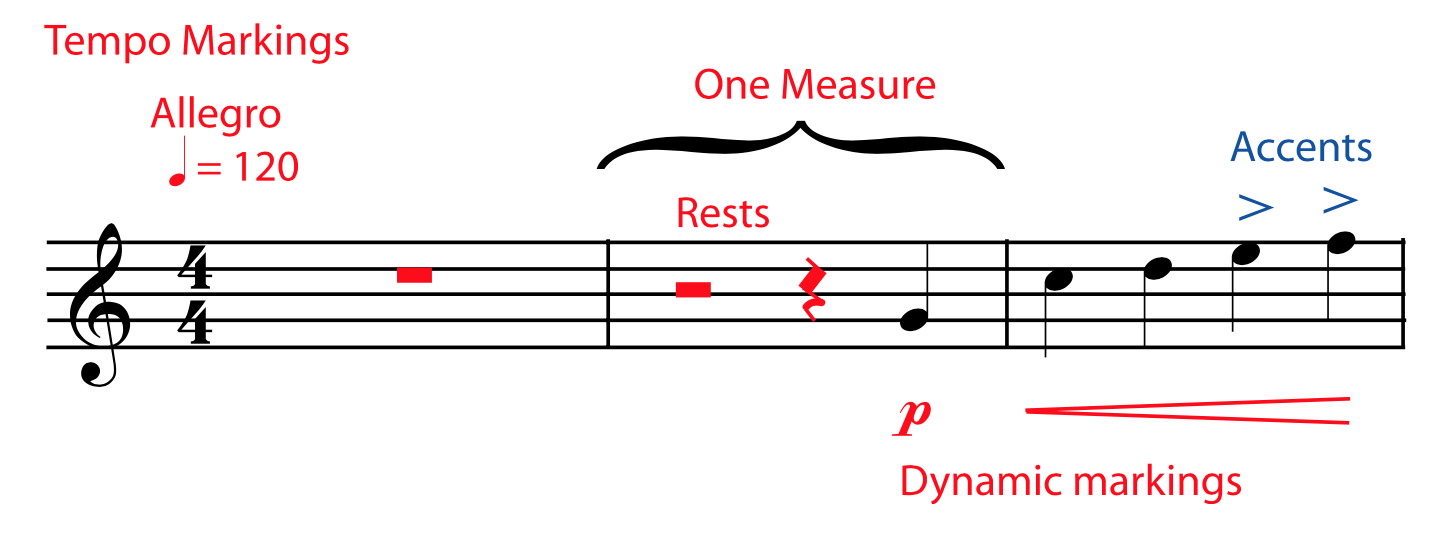 Staff, Clef, key signature, time signature
It tells you important information about the notes and measures
Dynamic Markings
It tells you how loud it should be.
[Speaker Notes: The staff (plural staves) is written as five horizontal parallel lines. Most of the notes (Section 1.2.1) of the music are placed on one of these lines or in a space in between lines. Extra ledger lines may be added to show a note that is too high or too low to be on the staff. Vertical bar lines divide the staff into short sections called measures or bars. A double bar line, either heavy or light, is used to mark the ends of larger sections of music, including the very end of a piece, which is marked by a heavy double bar.]
The musical Clefs
The first symbol that appears at the beginning of every music staff is a clef symbol. It is very important because it tells you which note (A, B, C, D, E, F, or G) is found on each line or space.
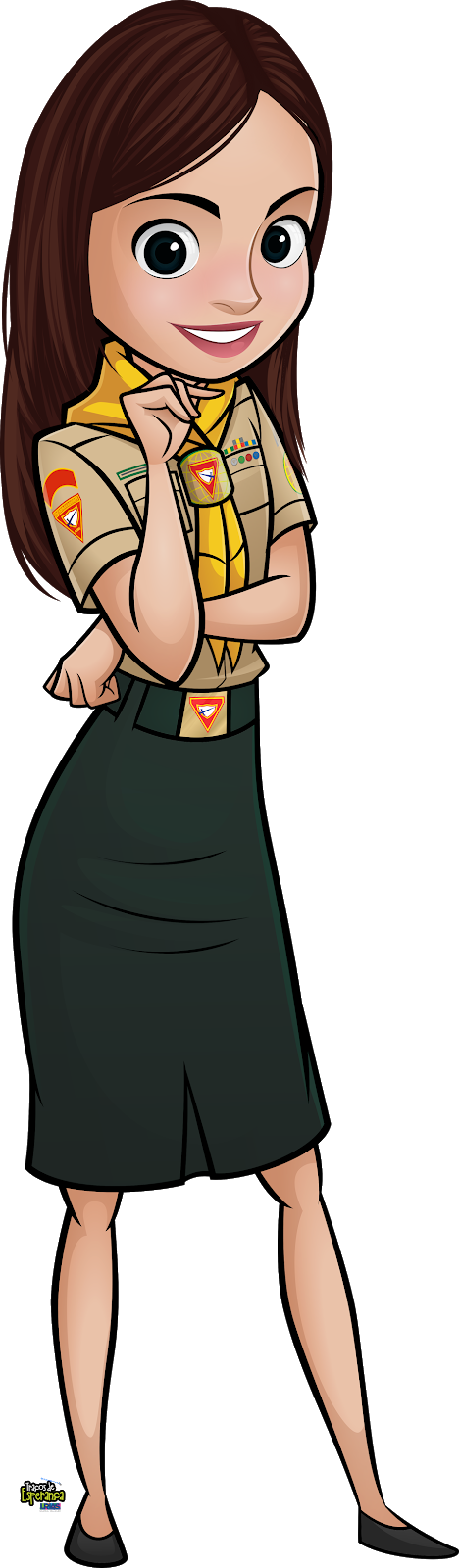 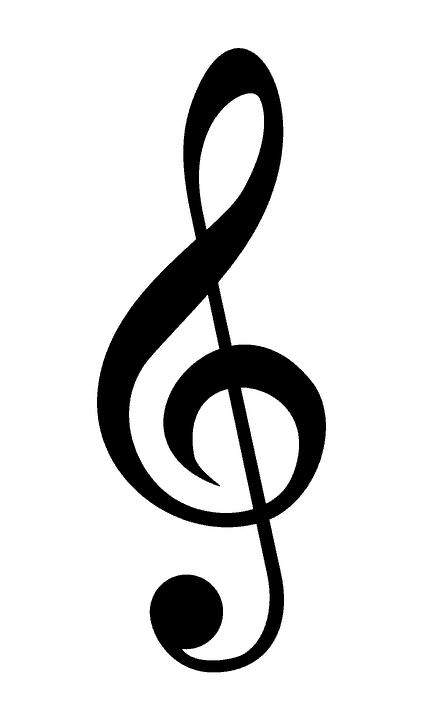 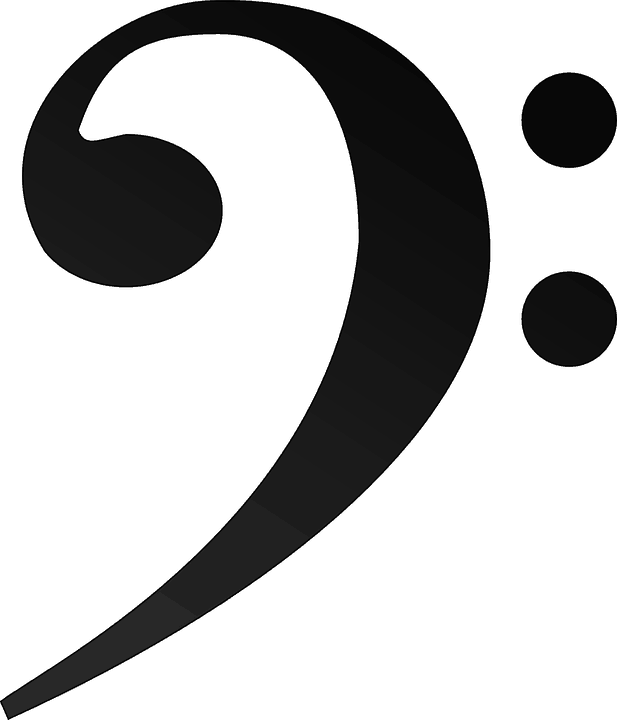 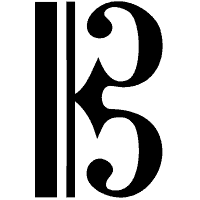 The Treble Clef
For example, a treble clef symbol tells you that the second line from the bottom (the line that the symbol curls around) is "G". On any staff, the notes are always arranged so that the next letter is always on the next higher line or space. The last note letter, G, is always followed by another A.
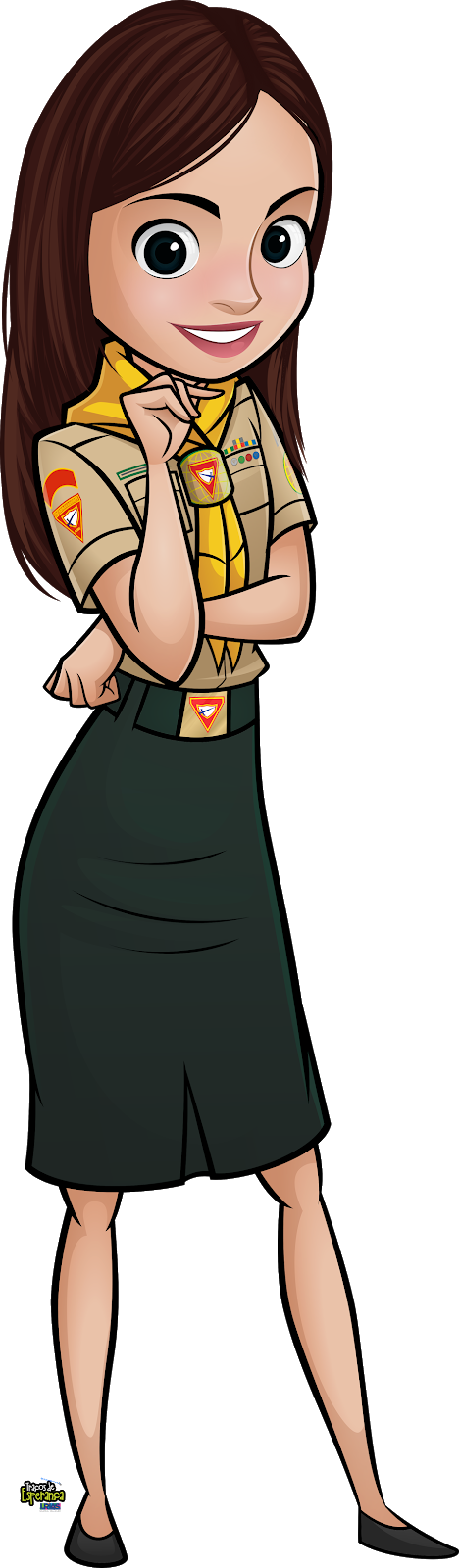 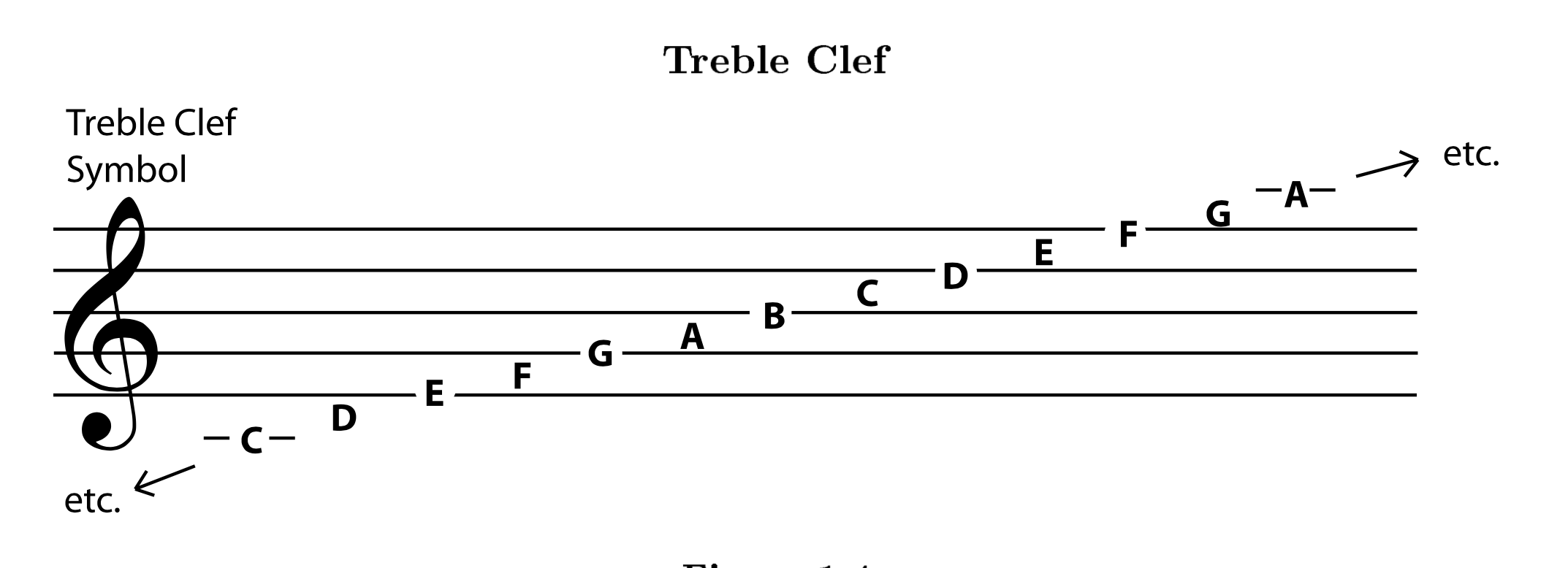 The Bass Clef
A bass clef symbol tells you that the second line from the top (the one bracketed by the symbol's dots) is F. The notes are still arranged in ascending order, but they are all in different places than they were in treble clef.
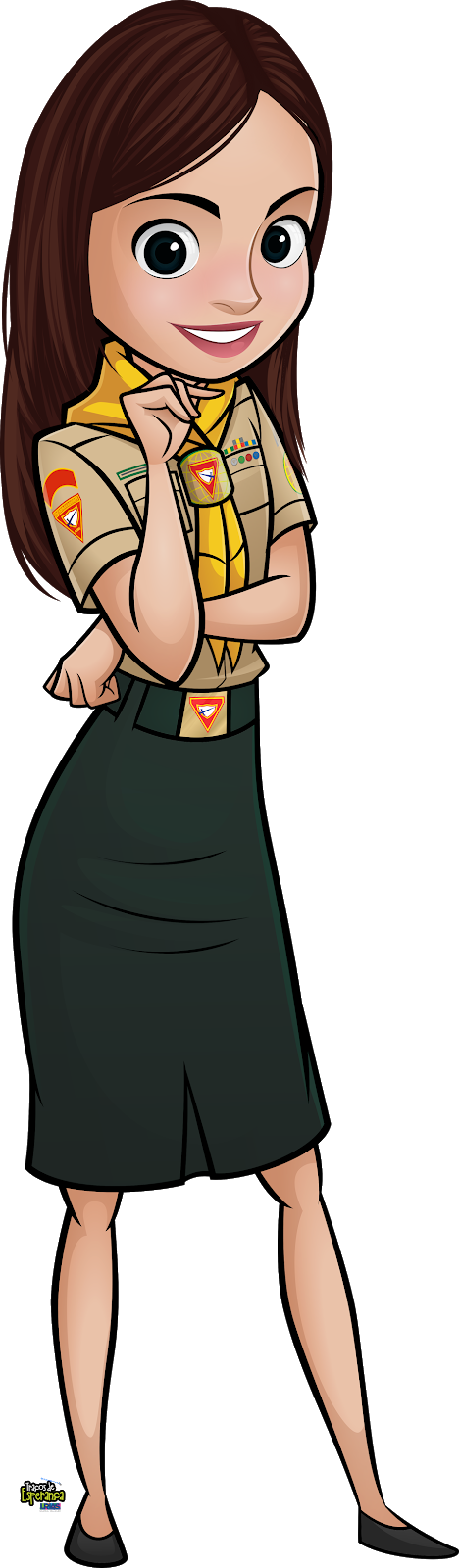 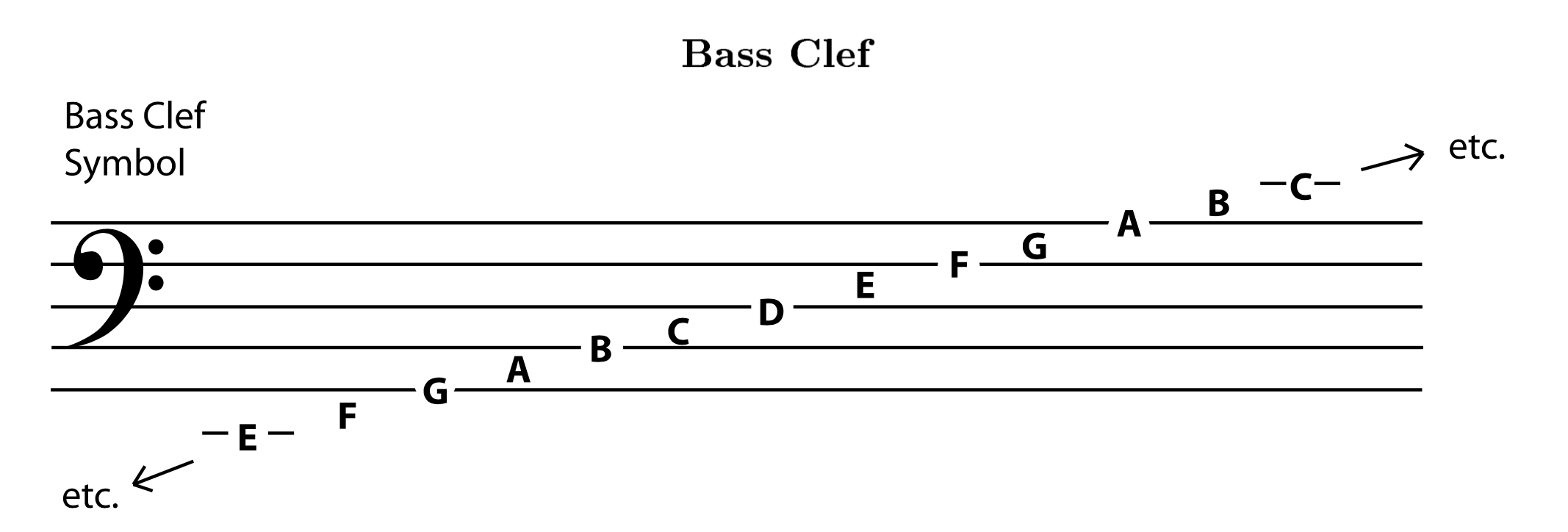 Memorizing the Notes in Bass and Treble Clef
One of the first steps in learning to read music in a particular clef is memorizing where the notes are. Many students prefer to memorize the notes and spaces separately. Here are some of the most popular mnemonics used.
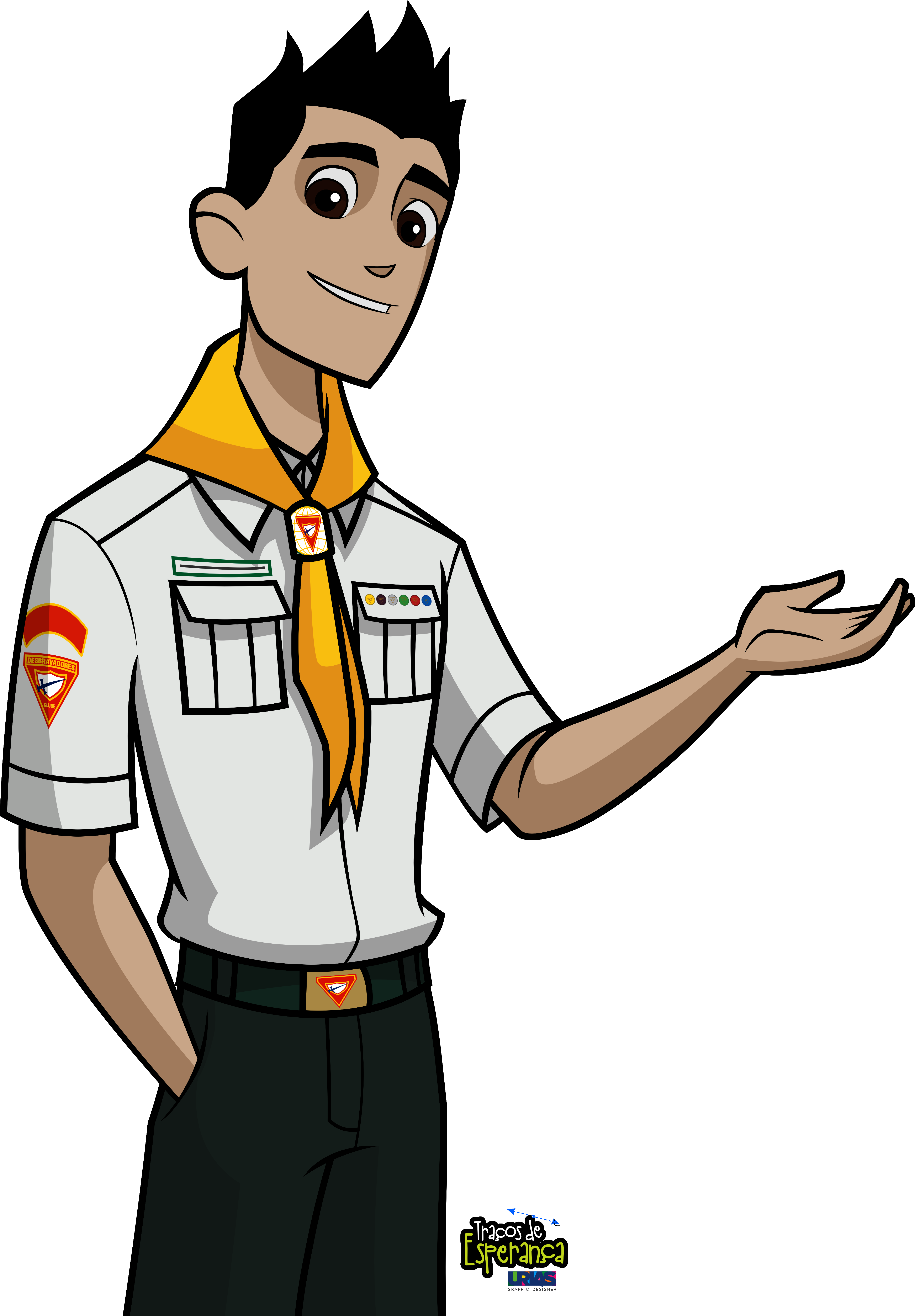 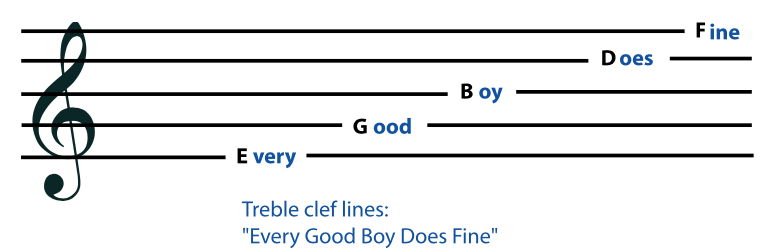 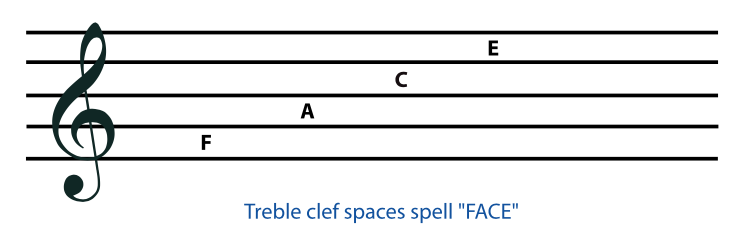 Memorizing the Notes in Bass and Treble Clef
One of the first steps in learning to read music in a particular clef is memorizing where the notes are. Many students prefer to memorize the notes and spaces separately. Here are some of the most popular mnemonics used.
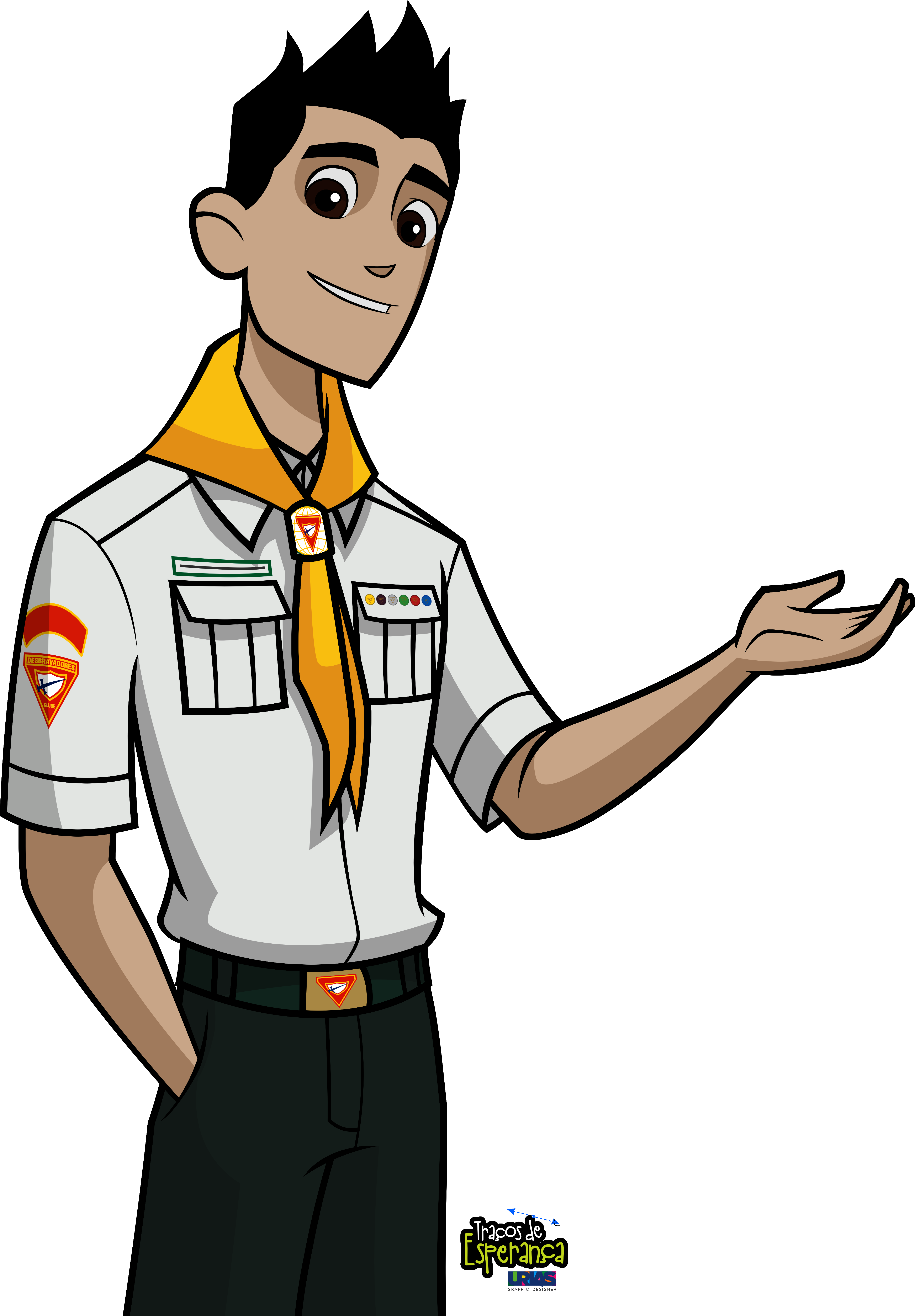 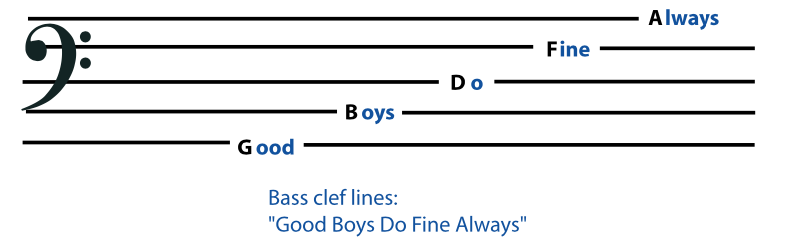 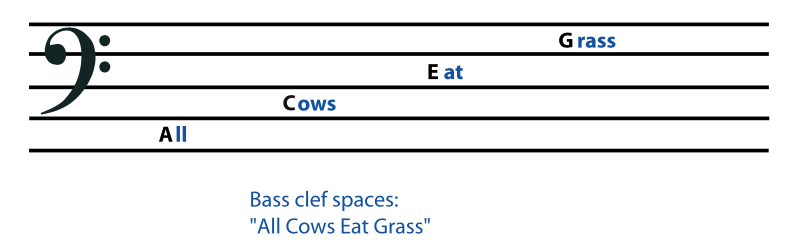 Pitch: Sharp, Flat, and Natural Notes
The pitch of a note is how high or low it sounds. Musicians give the different pitches different letter names: A, B, C, D, E, F, and G. These seven letters name all the natural notes (on a keyboard, that's all the white keys) within one octave. (When you get to the eighth natural note, you start the next octave on another A.)
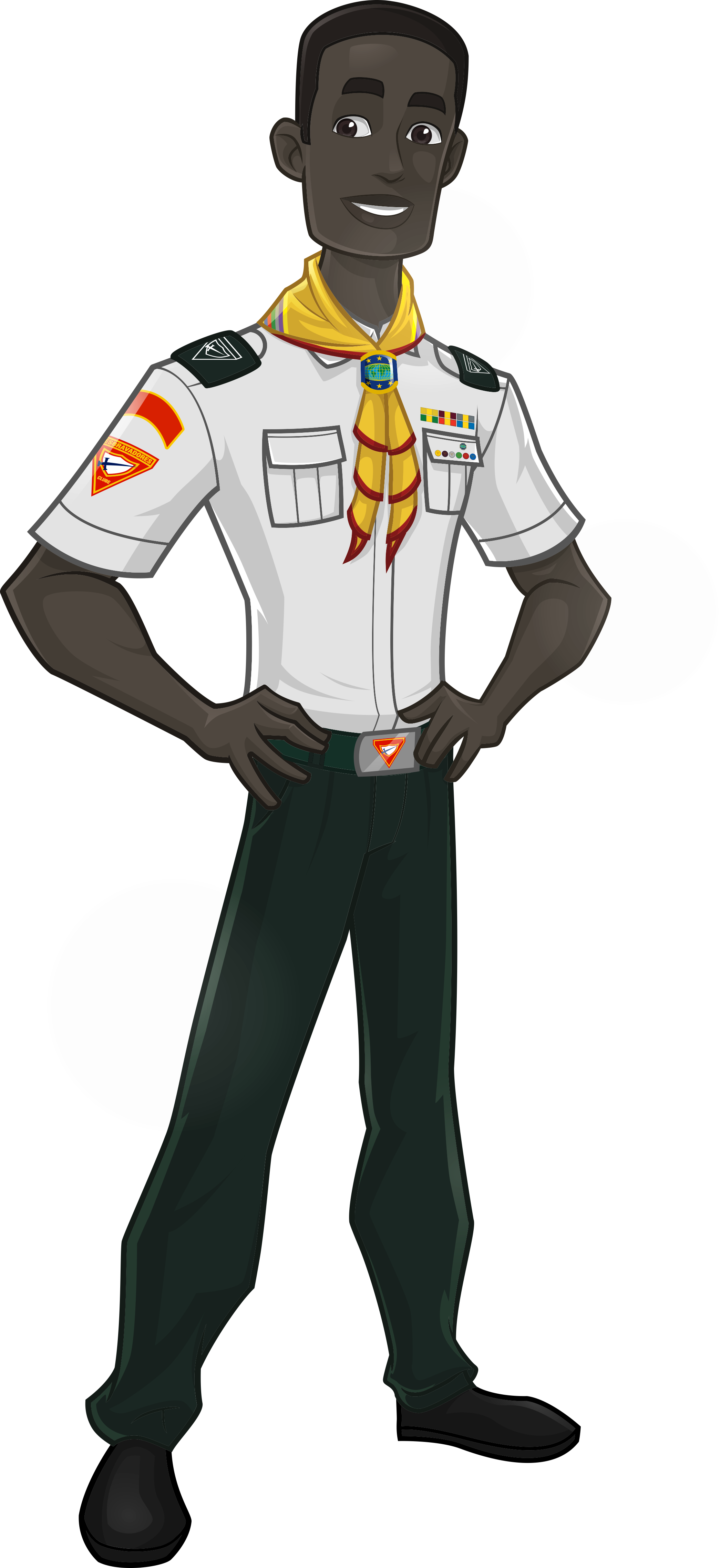 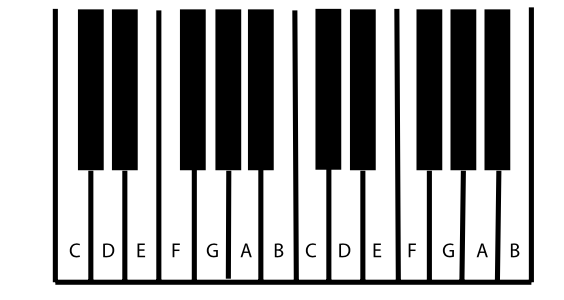 Pitch: Sharp, Flat, and Natural Notes
But in Western music there are twelve notes in each octave that are in common use.
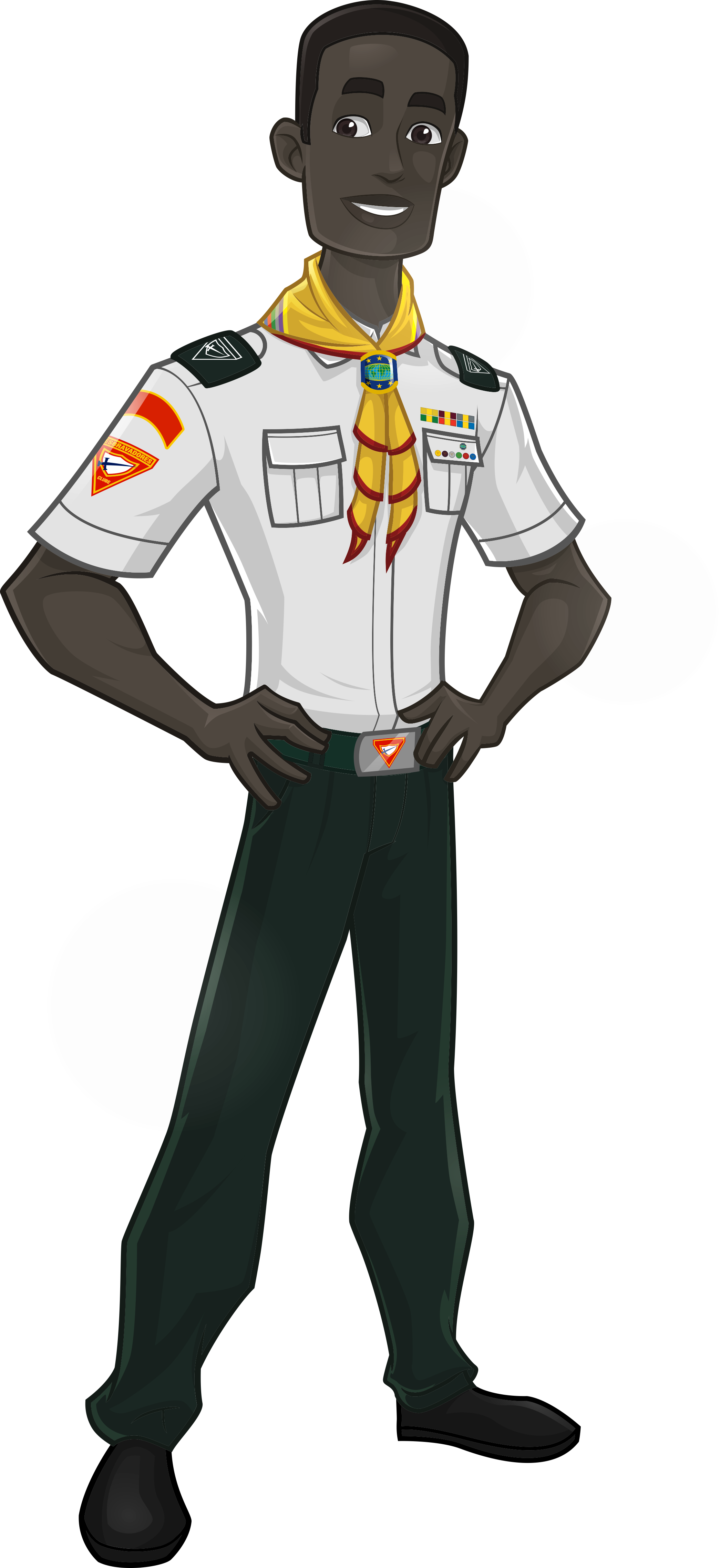 How do you name the other five notes (on a keyboard, the black keys)?
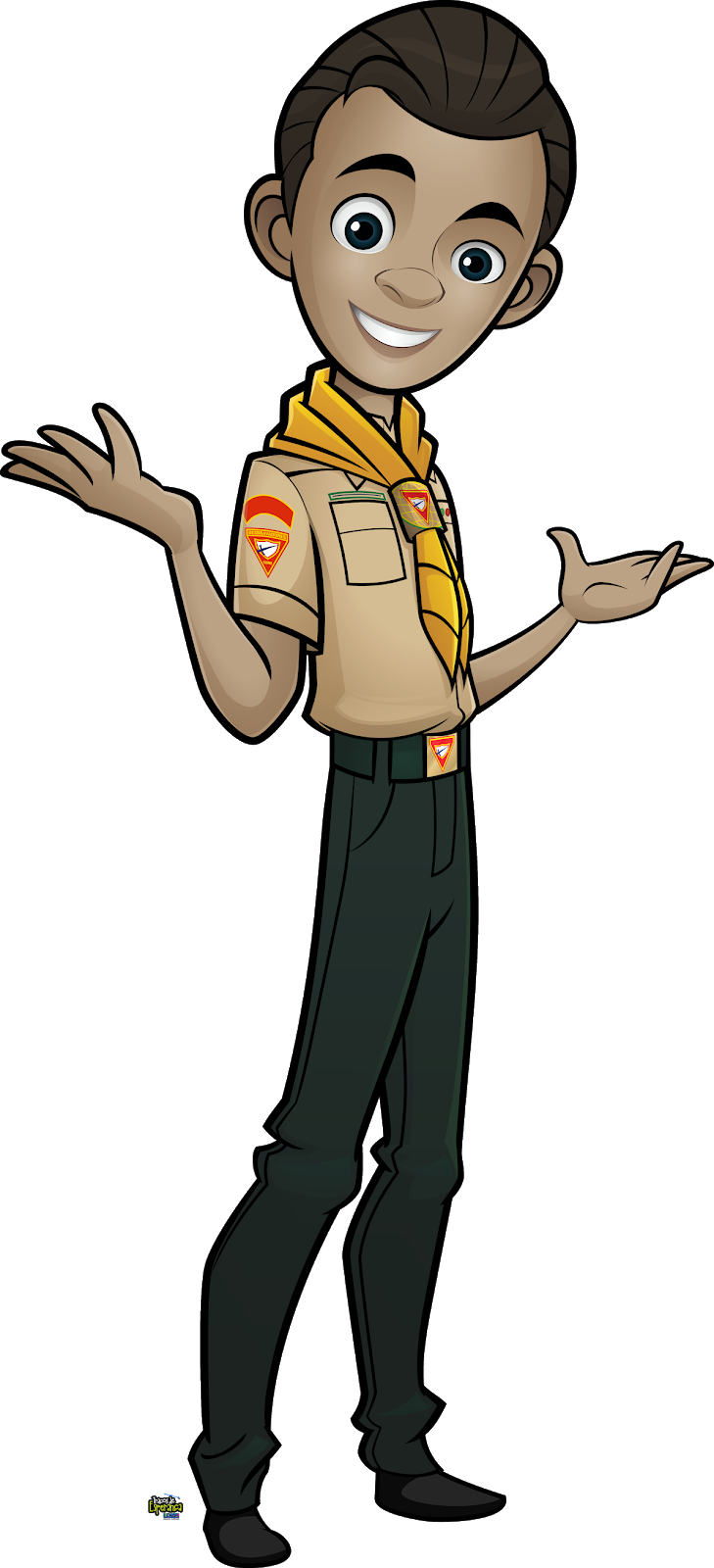 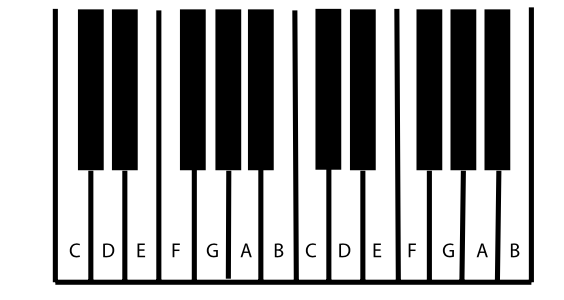 [Speaker Notes: Ask them to type the answer in the chat box.]
Pitch: Sharp, Flat, and Natural Notes
In this case we have to use sharp and flat signs
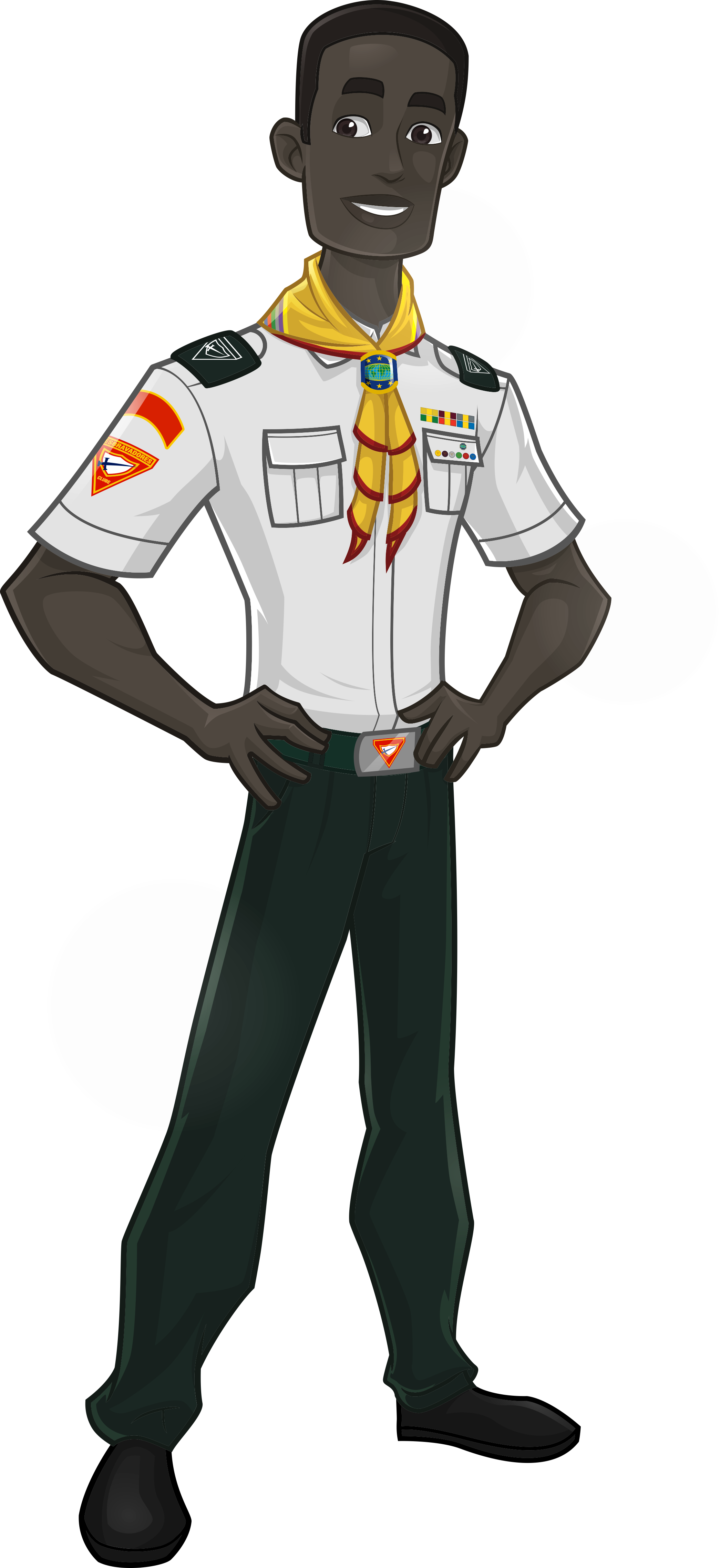 What do they mean?
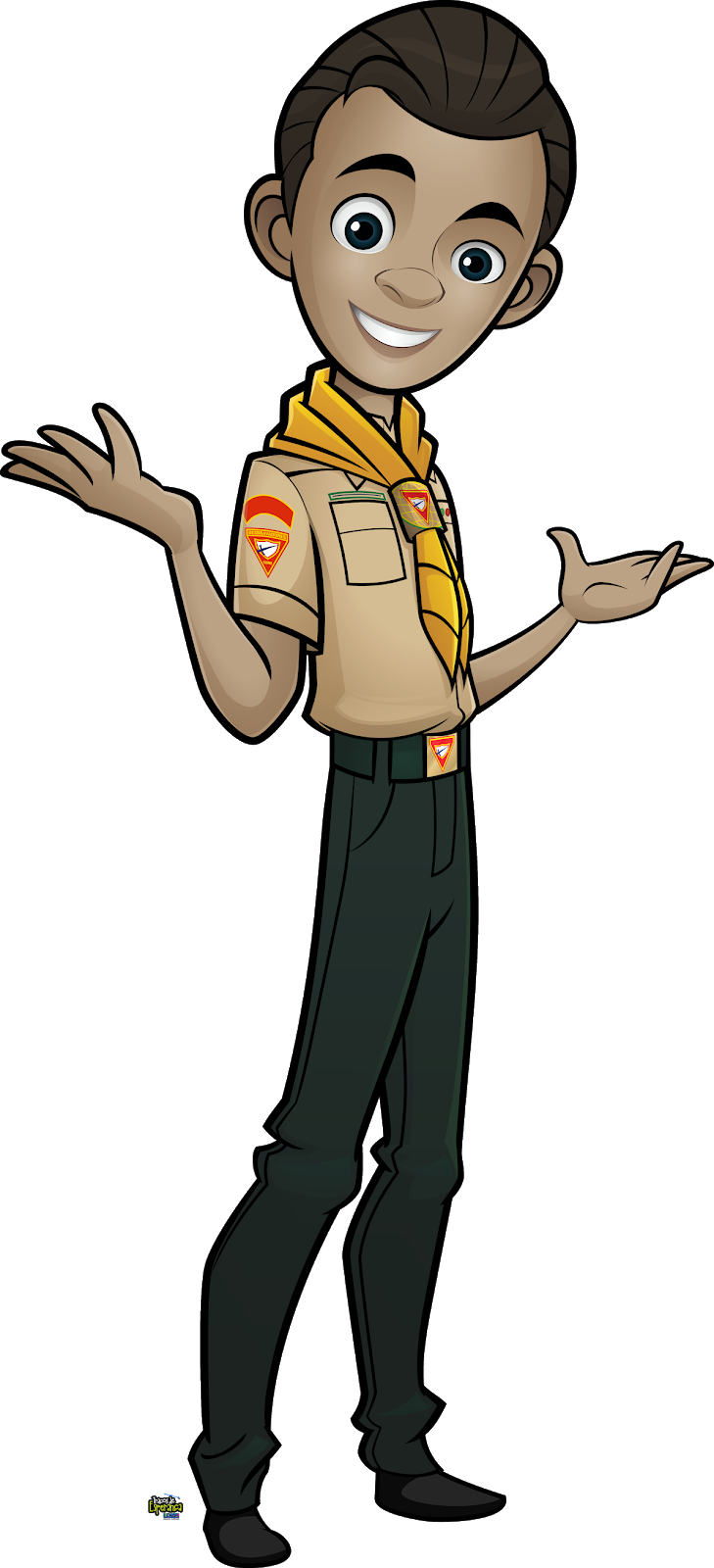 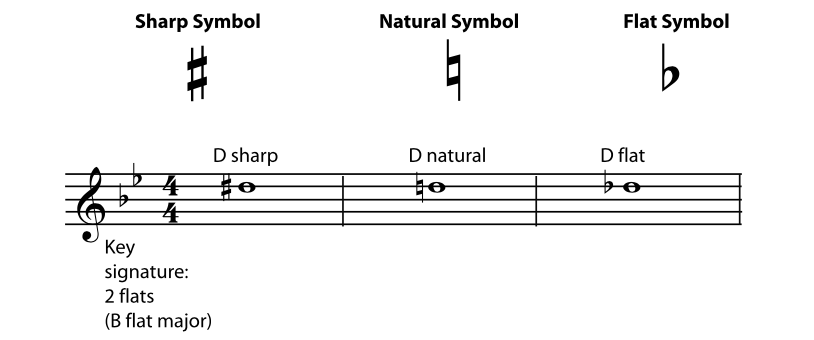 [Speaker Notes: Ask them to type the answer in the chat box.]
Pitch: Sharp, Flat, and Natural Notes
A sharp sign means "the note that is one half step higher than the natural note". A flat sign means "the note that is one half step lower than the natural note". Some of the natural notes are only one half step apart, but most of them are a whole step apart. When they are a whole step apart, the note in between them can only be named using a flat or a sharp.
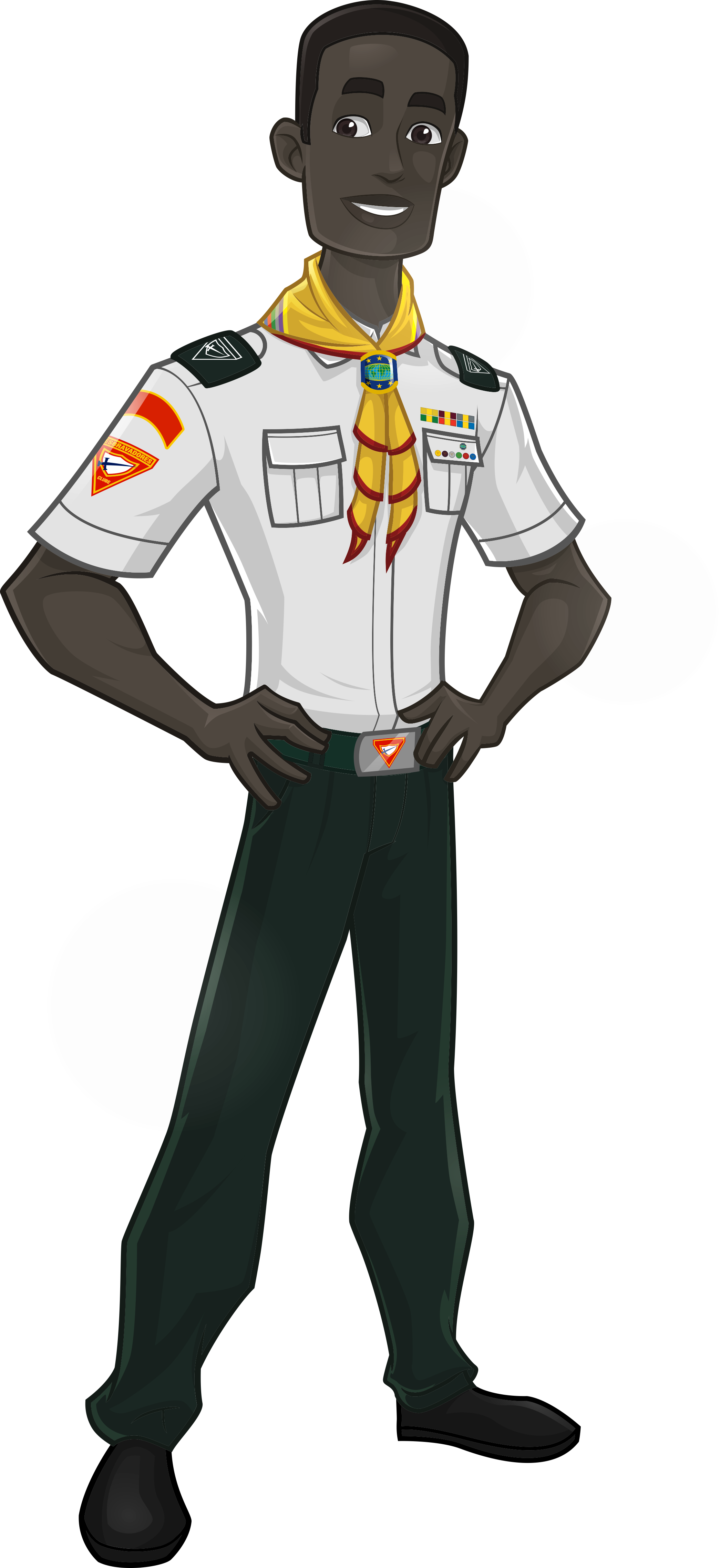 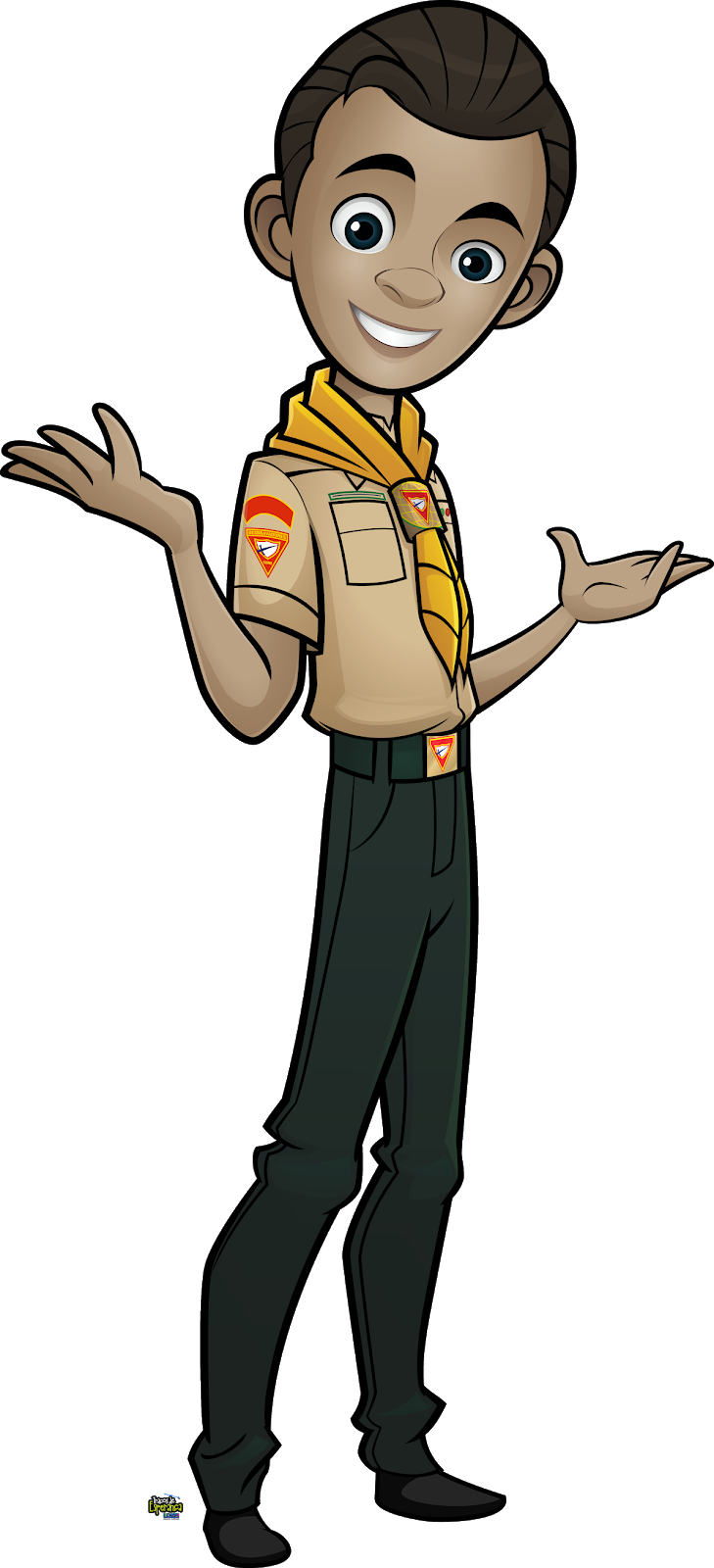 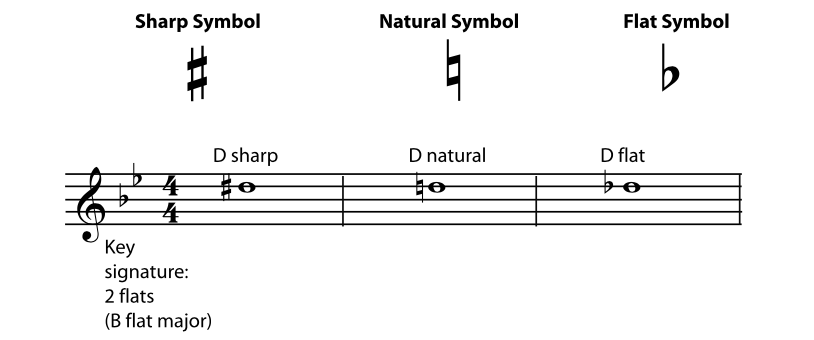 [Speaker Notes: Ask them to type the answer in the chat box.]
Pitch: Sharp, Flat, and Natural Notes
Look at the following examples:
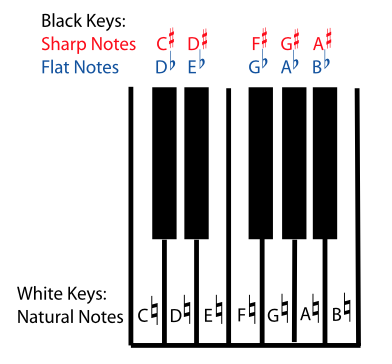 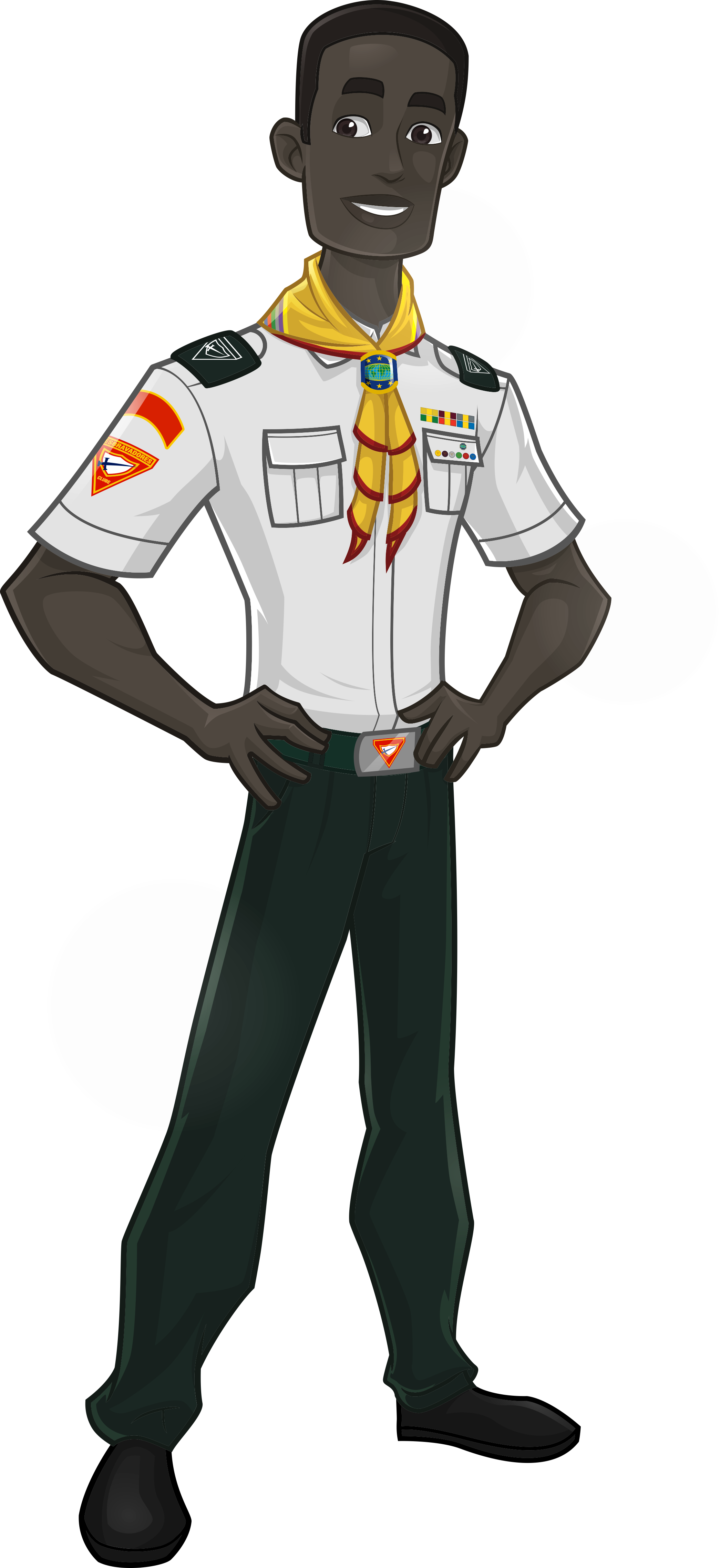 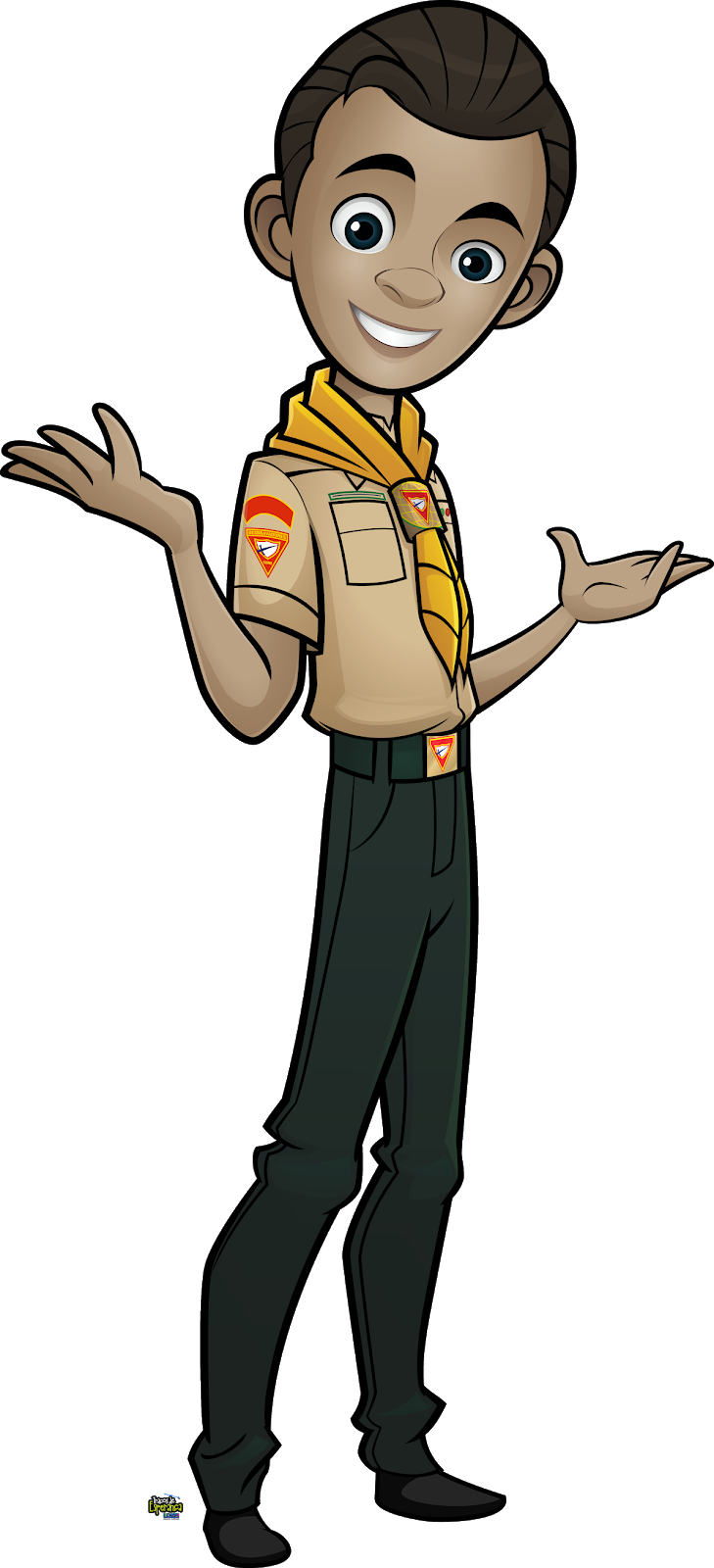 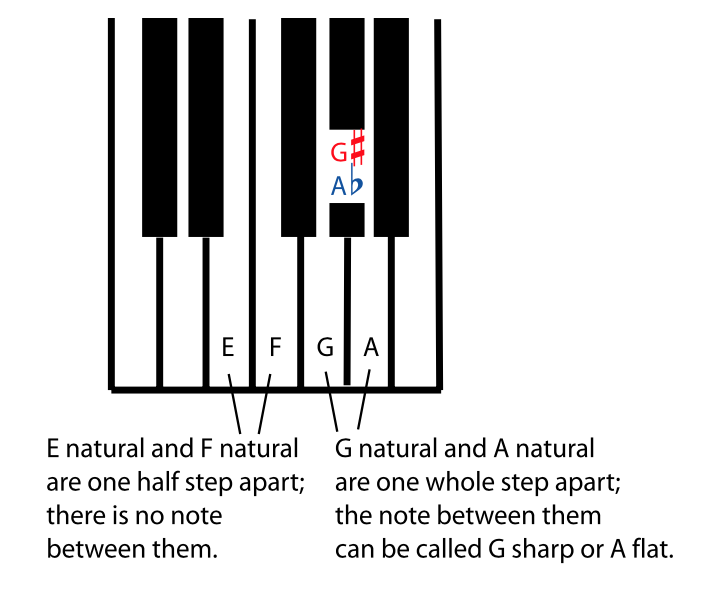 [Speaker Notes: Ask them to type the answer in the chat box.]
HALF STEPS
In Western music, the small interval from one note to the next closest note higher or lower is called a half step or semi-tone.
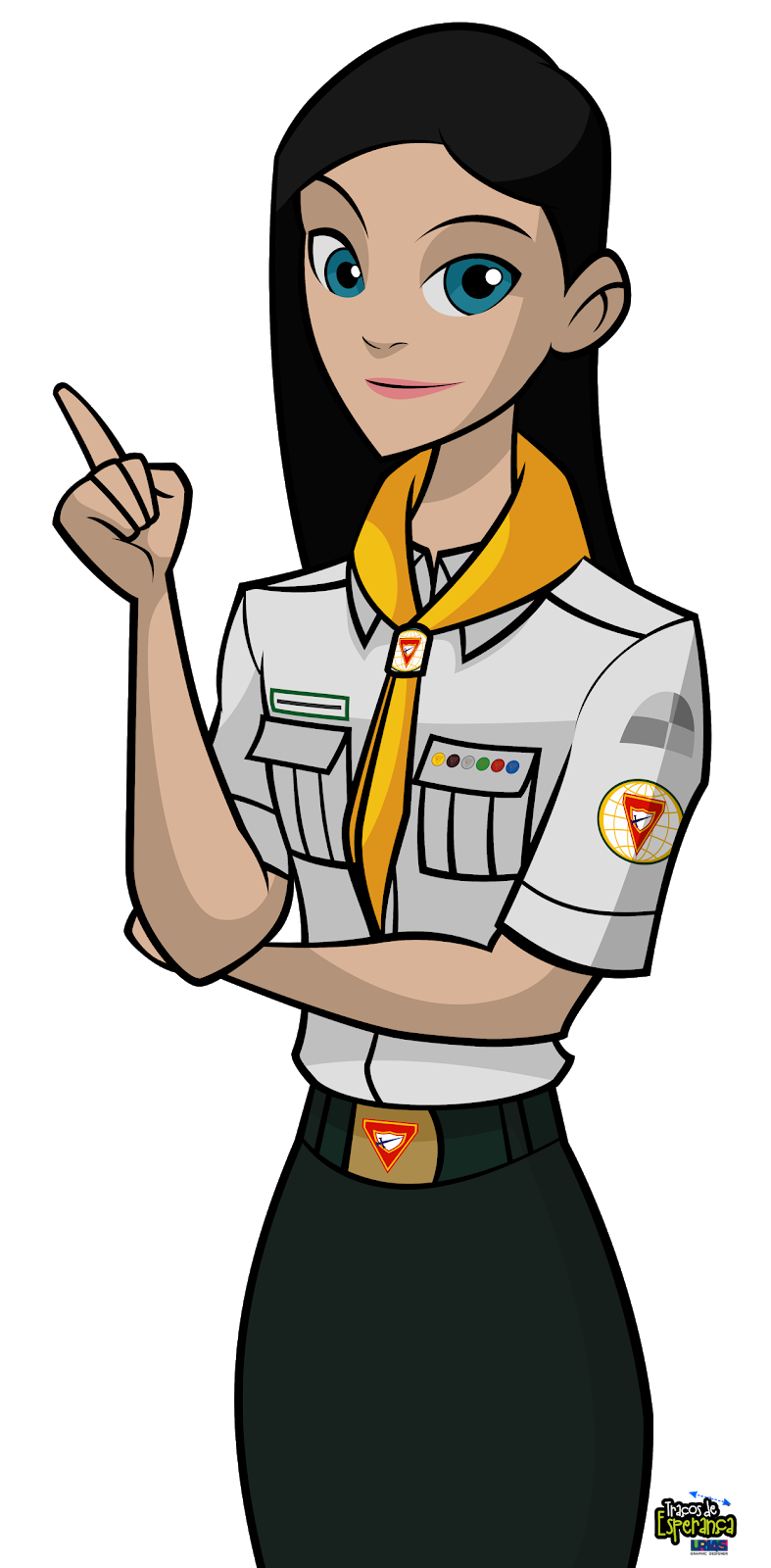 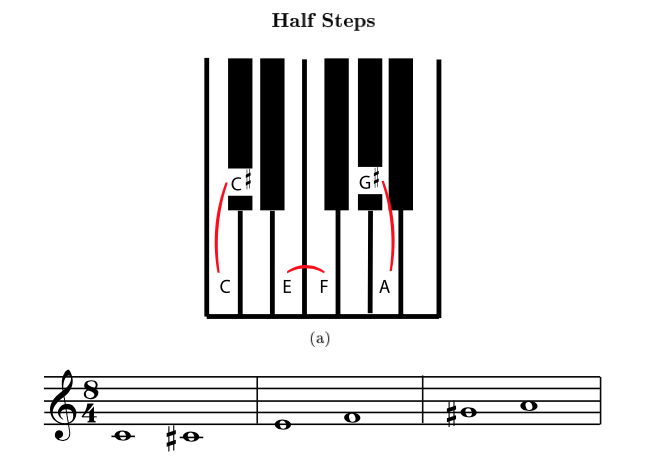 Three half-step intervals: between C and C sharp (or D Flat); between E and F; and between G sharp (or A flat) and A.
[Speaker Notes: What is the next closest note of E?]
Whole steps
If you go up or down two half steps from one note to another, then those notes are a whole step, or whole tone apart.
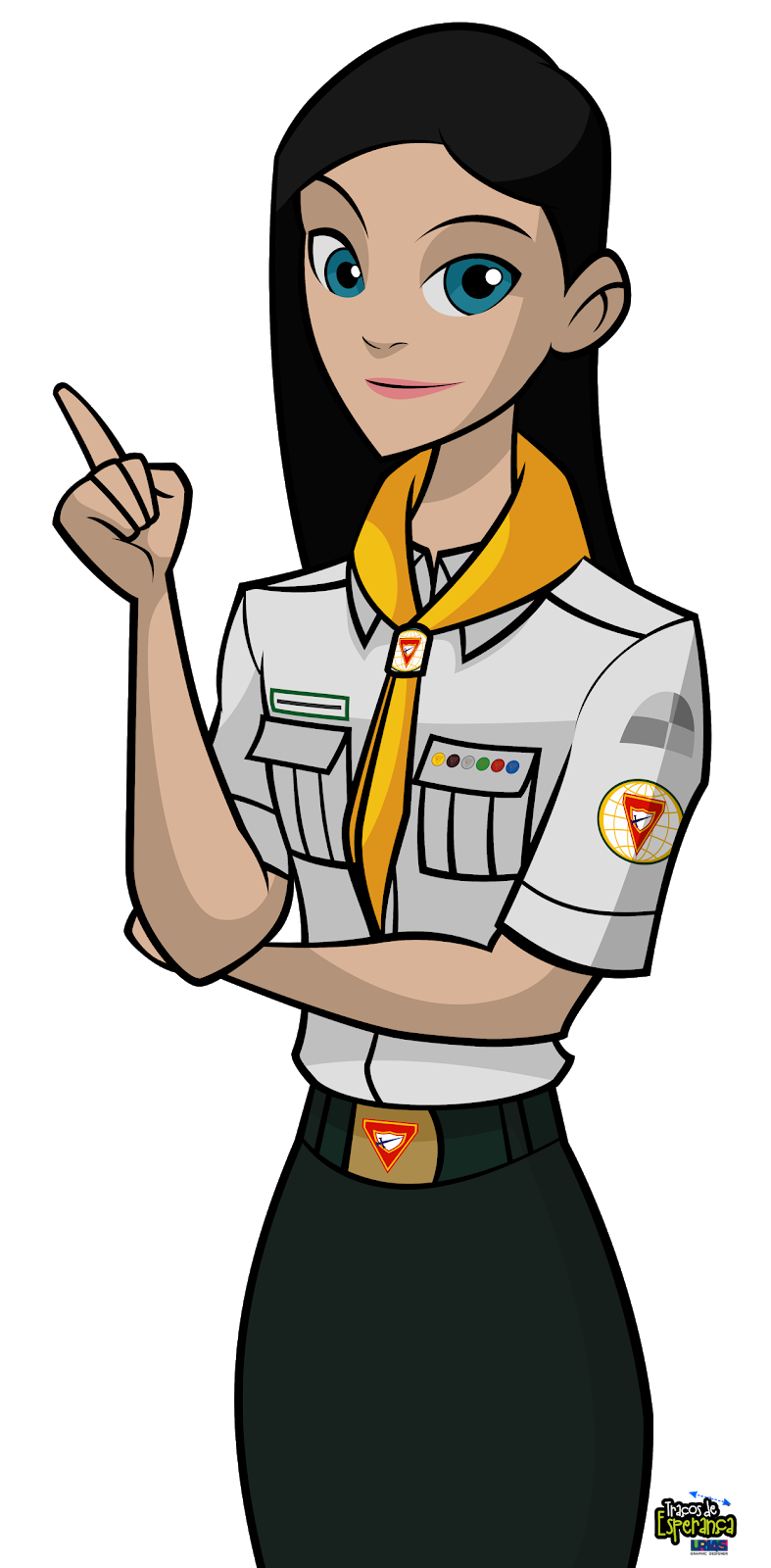 What if I go 3, 4 or even 5 steps from one note to another?
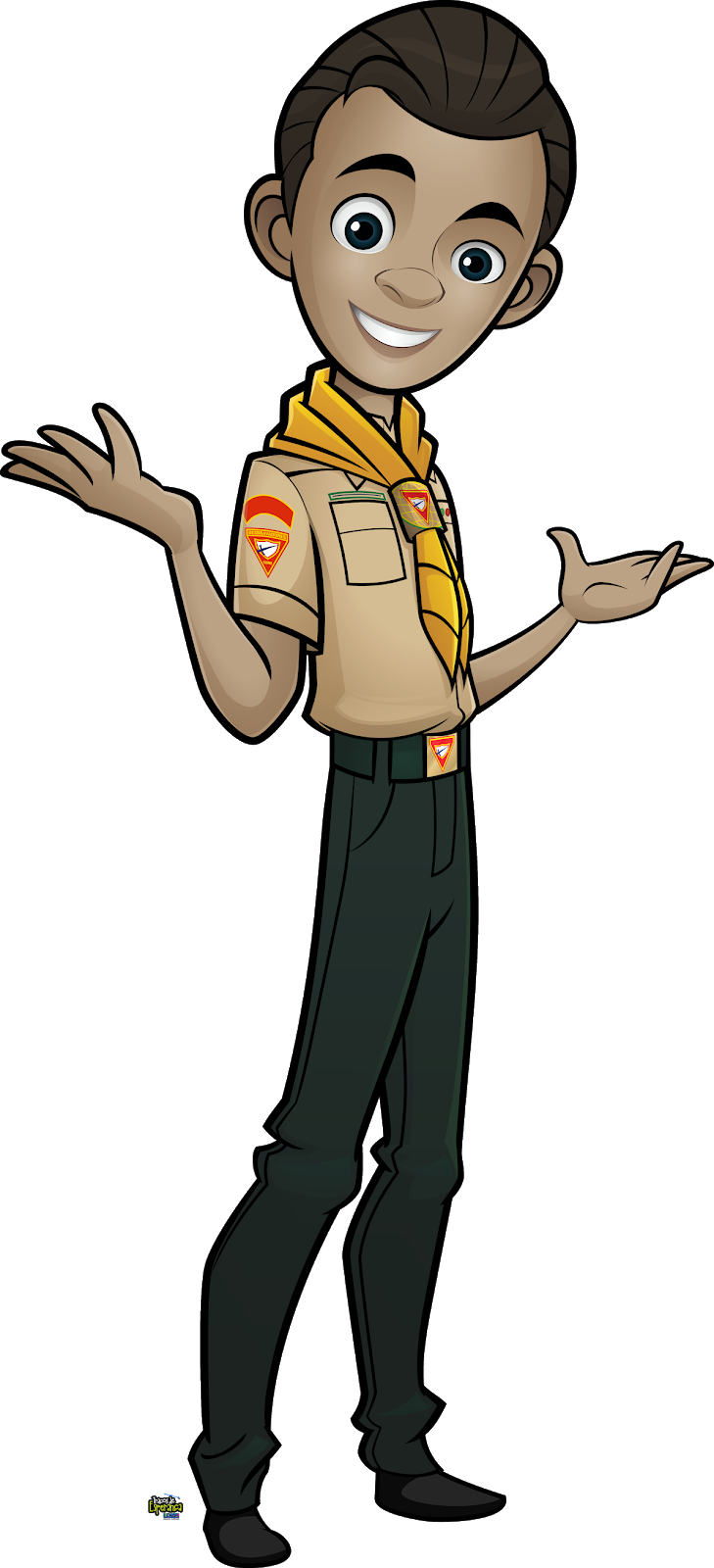 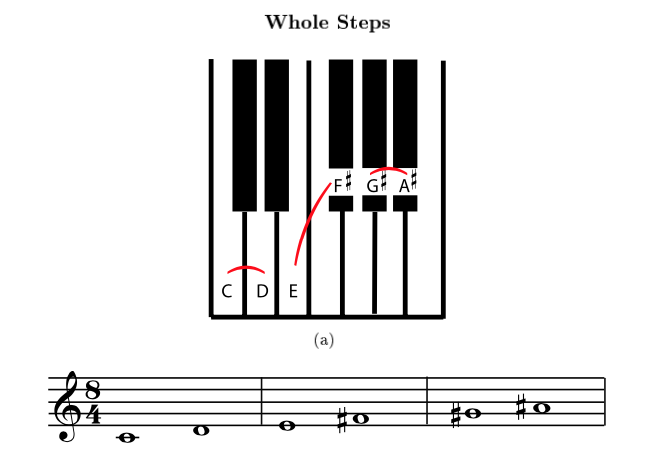 [Speaker Notes: What is the next closest note of E?]
Intervals
That’s a good question!
The interval between two notes is the distance between the two pitches - in other words, how much higher or lower one note is than the other.
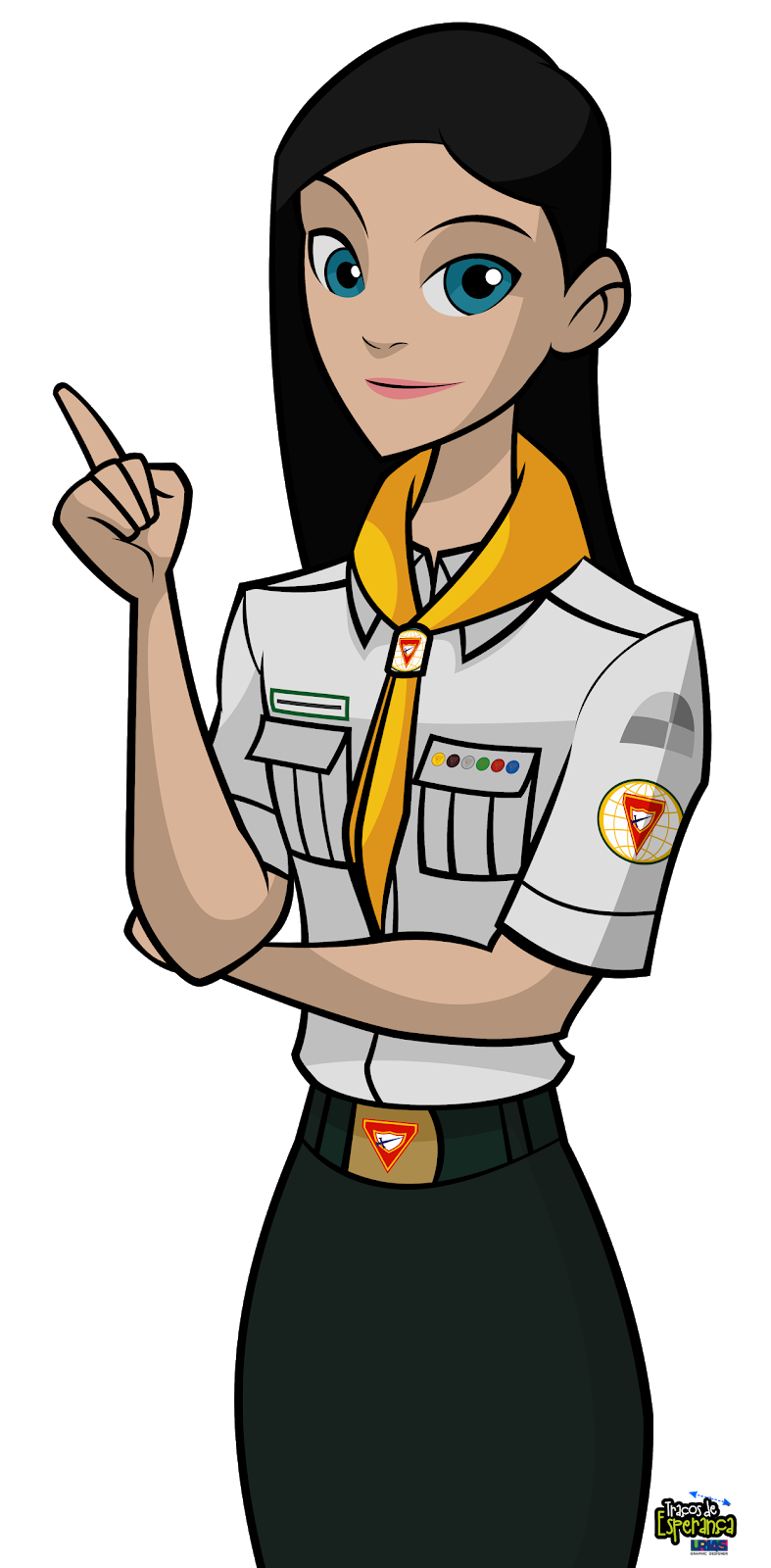 What if I go 3, 4 or even 5 steps from one note to another?
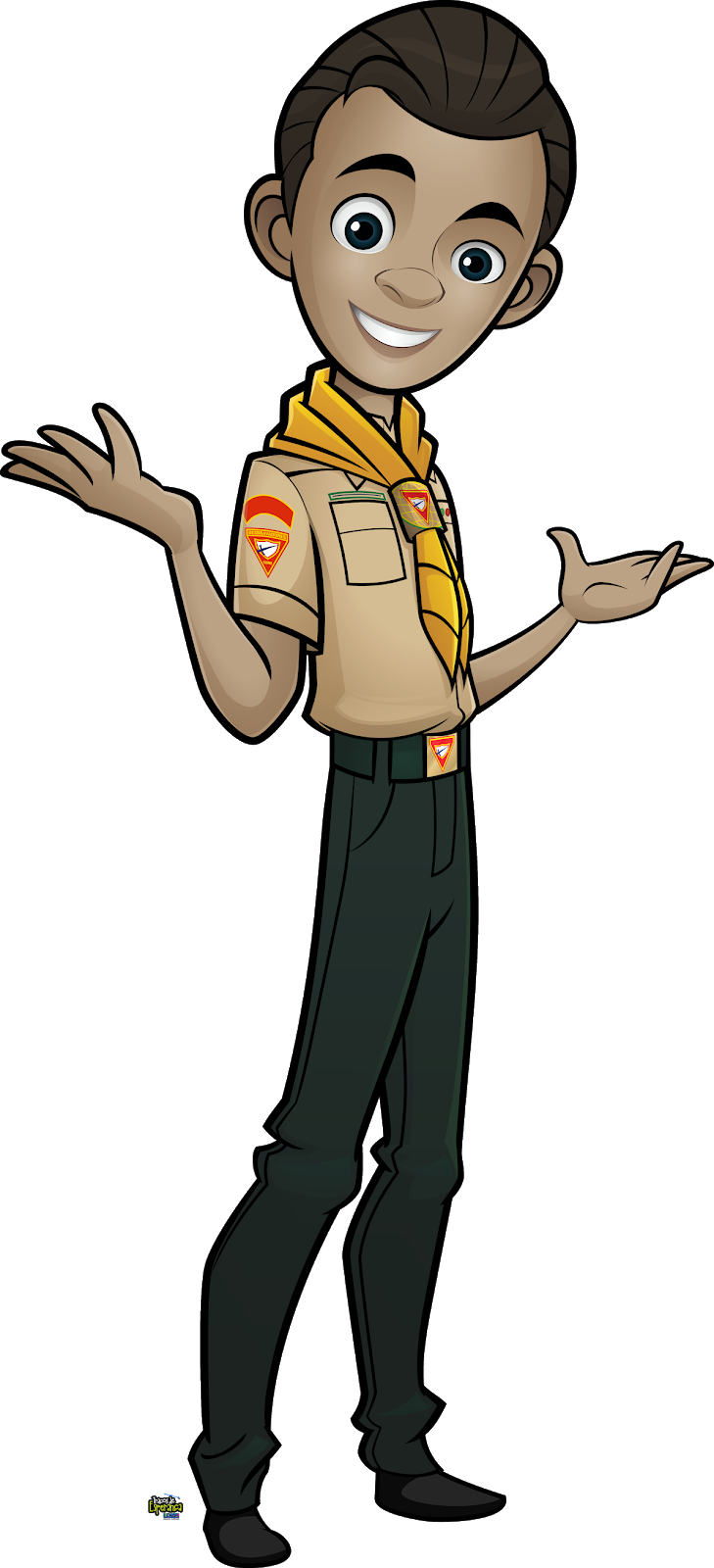 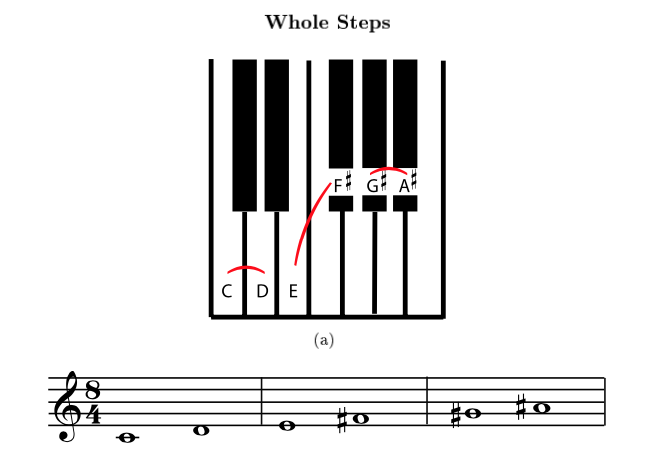 [Speaker Notes: What is the next closest note of E?]
Intervals
The first step in naming the interval is to find the distance between the notes as they are written on the staff. Count every line and every space in between the notes, as well as the lines or spaces that the notes are on. This gives you the number for the interval.
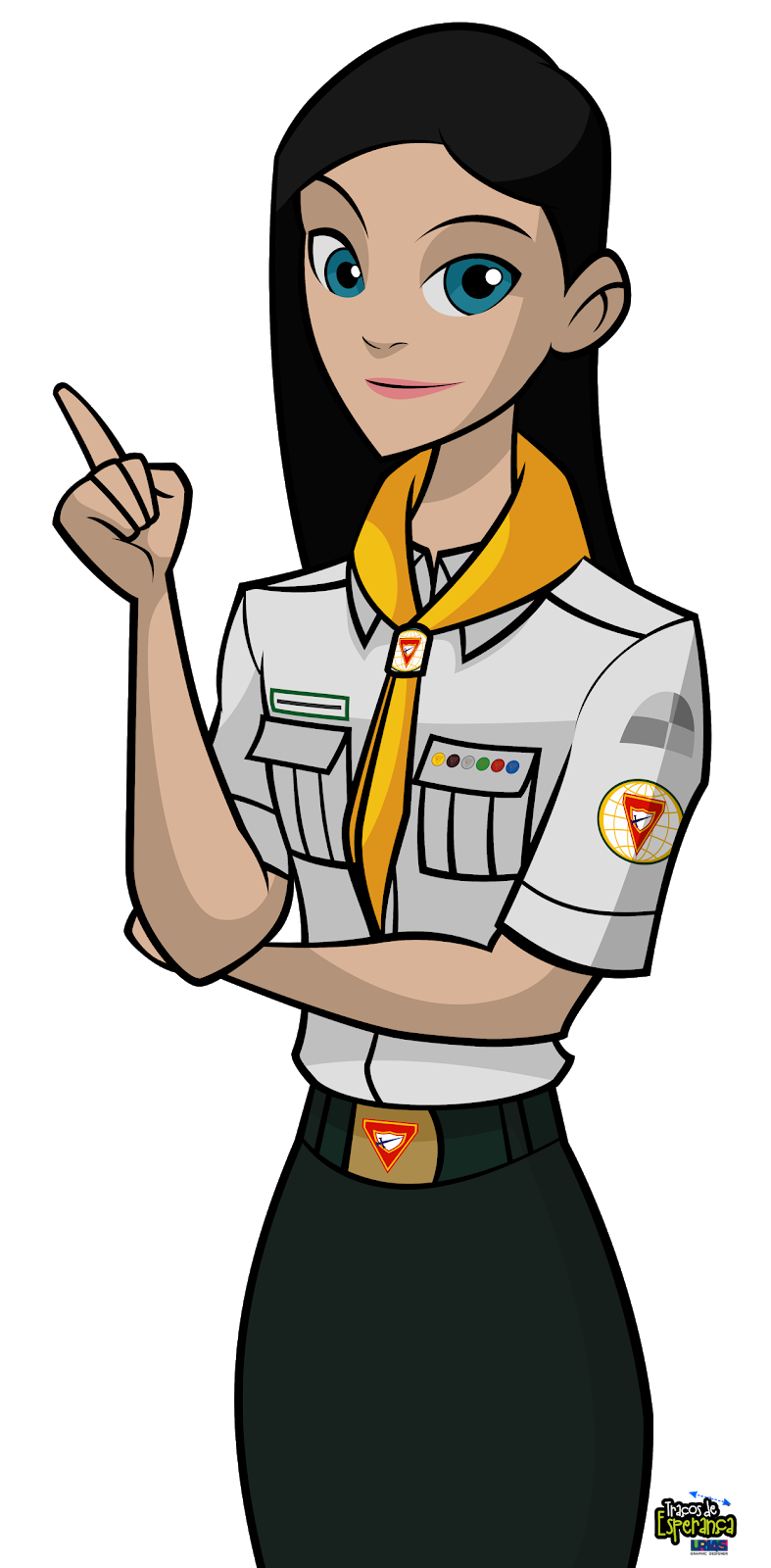 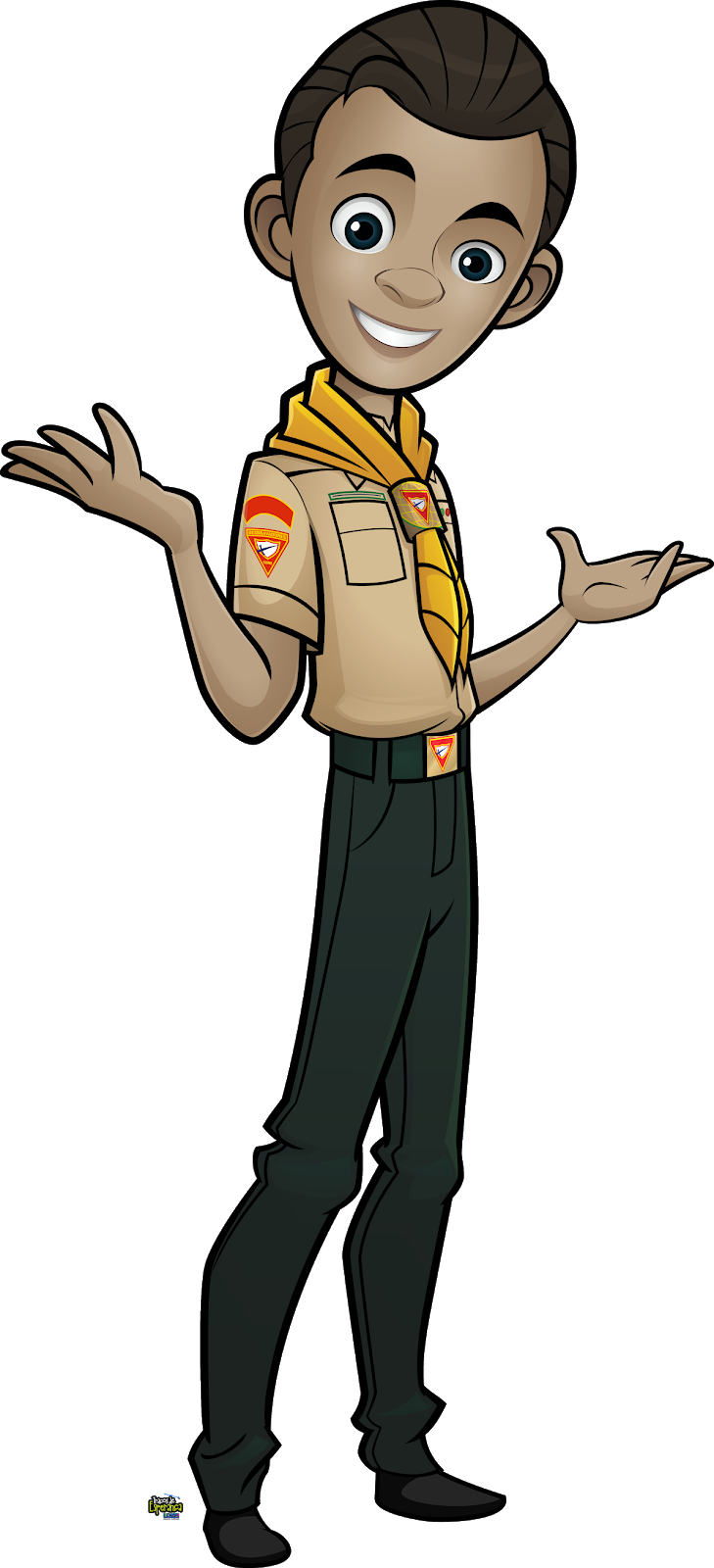 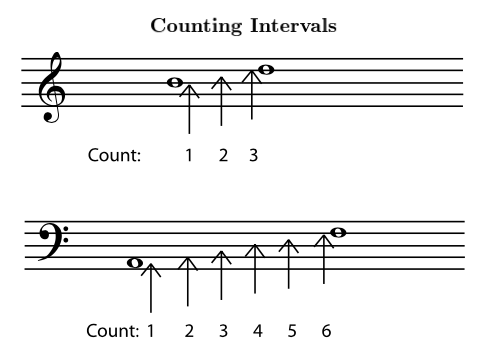 [Speaker Notes: What is the next closest note of E?]
Intervals
The first step in naming the interval is to find the distance between the notes as they are written on the staff. Count every line and every space in between the notes, as well as the lines or spaces that the notes are on. This gives you the number for the interval.
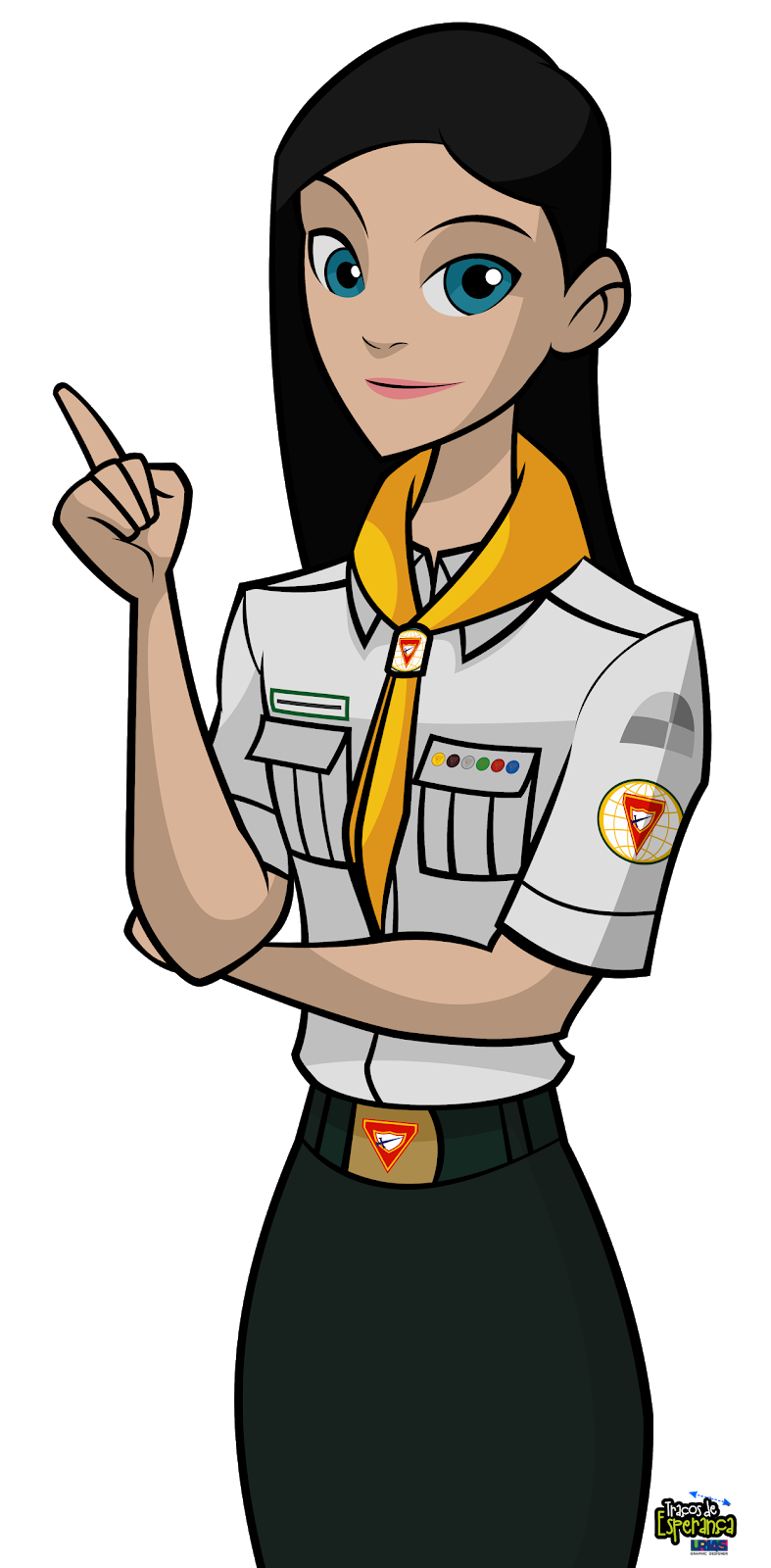 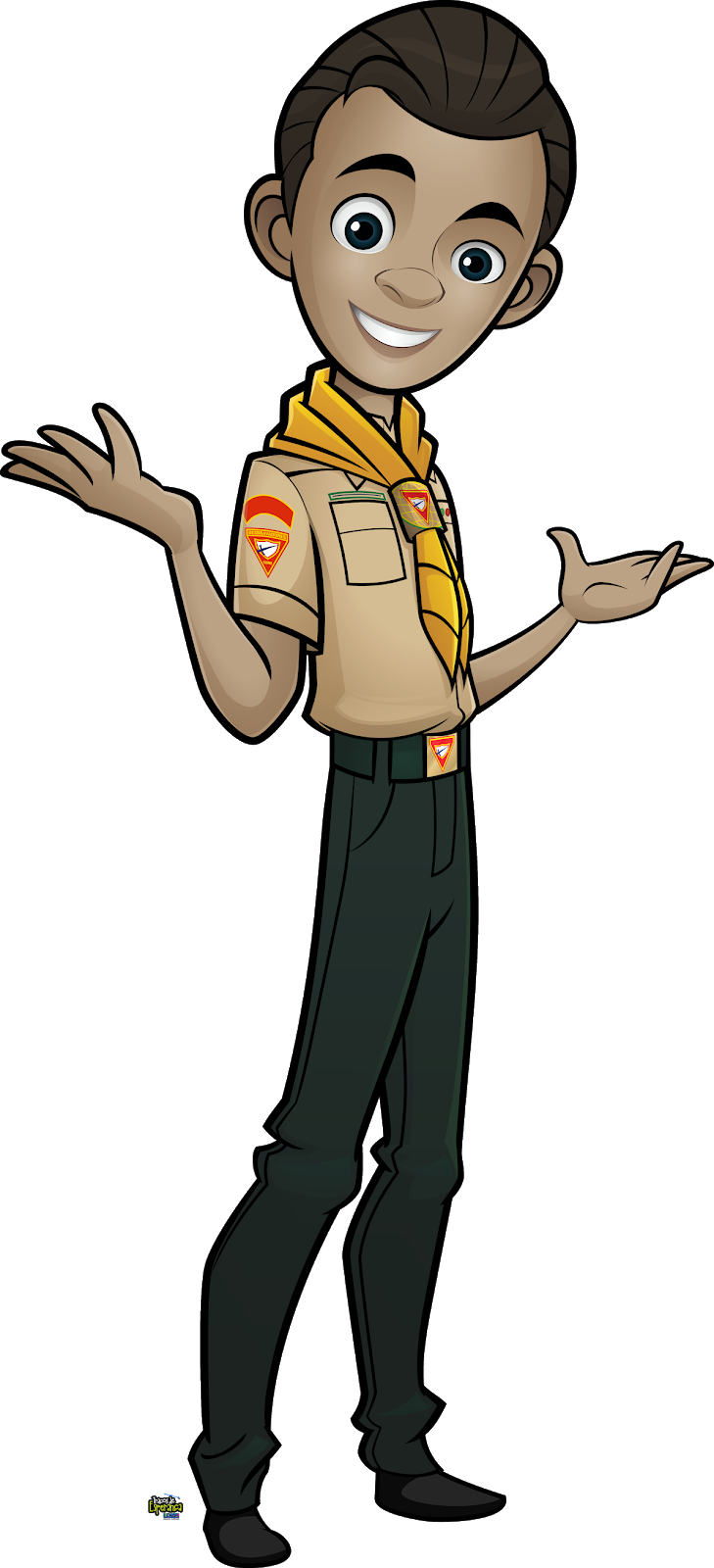 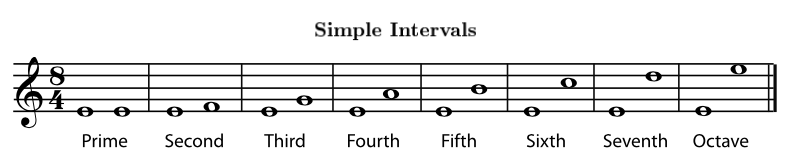 [Speaker Notes: What is the next closest note of E?]
Intervals
The first step in naming the interval is to find the distance between the notes as they are written on the staff. Count every line and every space in between the notes, as well as the lines or spaces that the notes are on. This gives you the number for the interval.
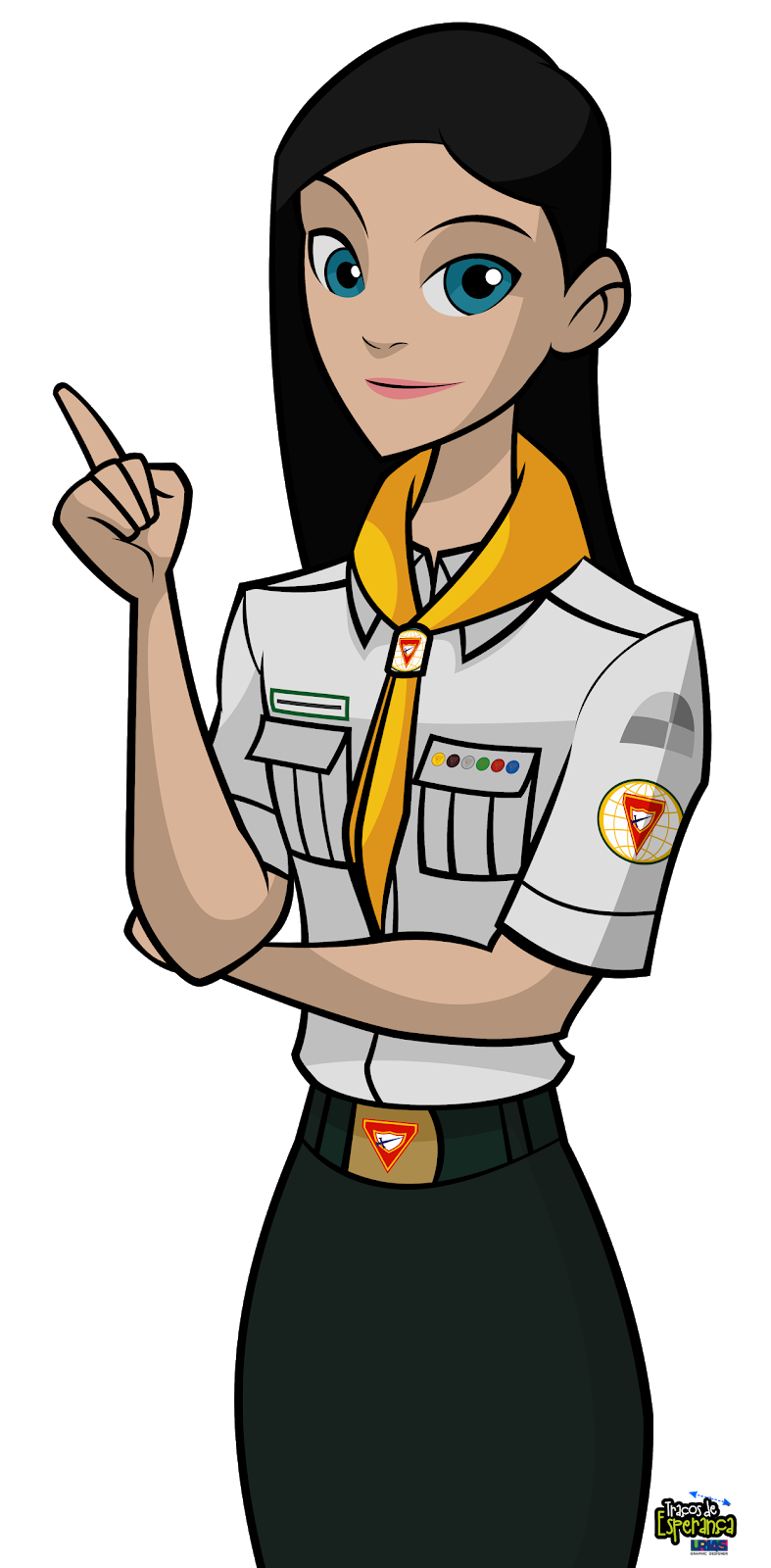 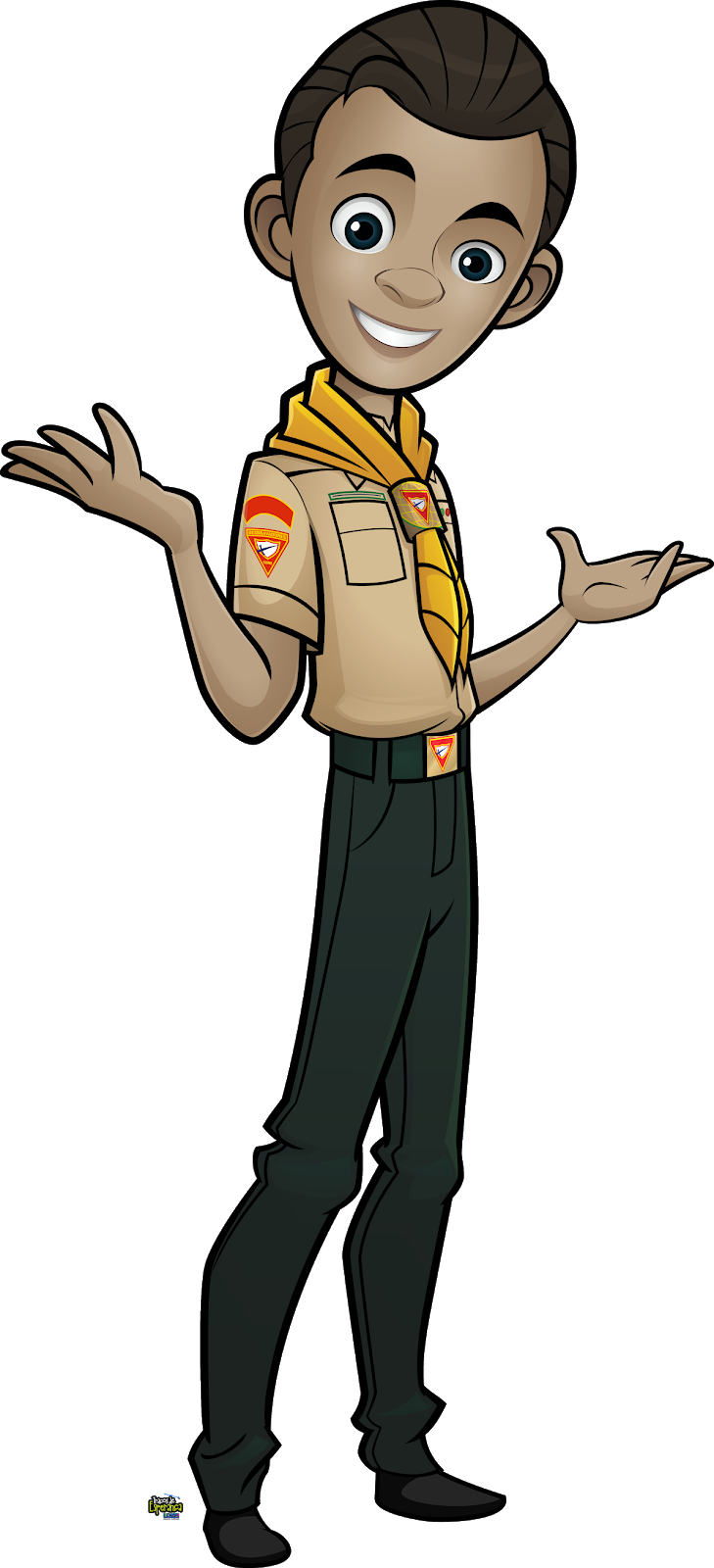 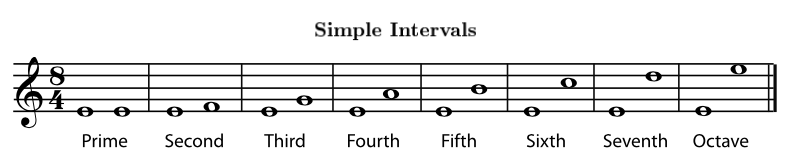 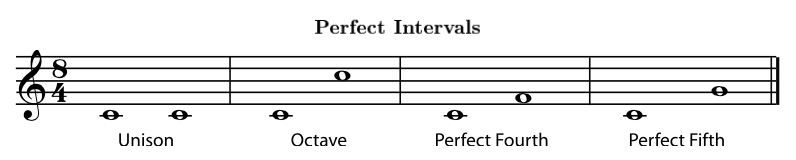 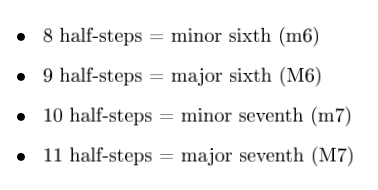 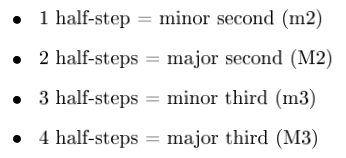 [Speaker Notes: What is the next closest note of E?]
Duration: Note Lengths in Written Music
In standard notation, a single musical sound is written as a note. The two most important things a written piece of music needs to tell you about a note are its pitch - how high or low it is - and its duration - how long it lasts.
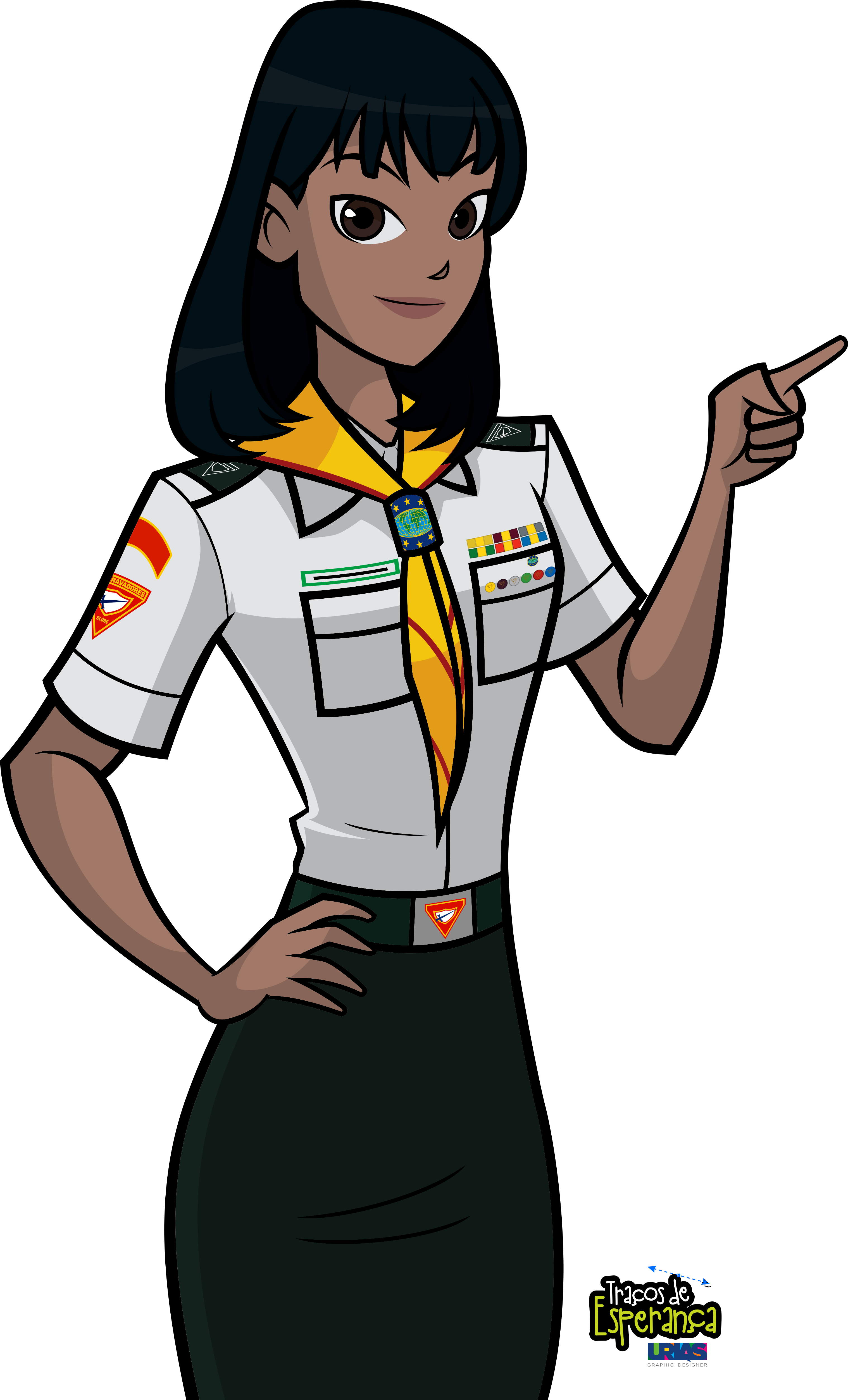 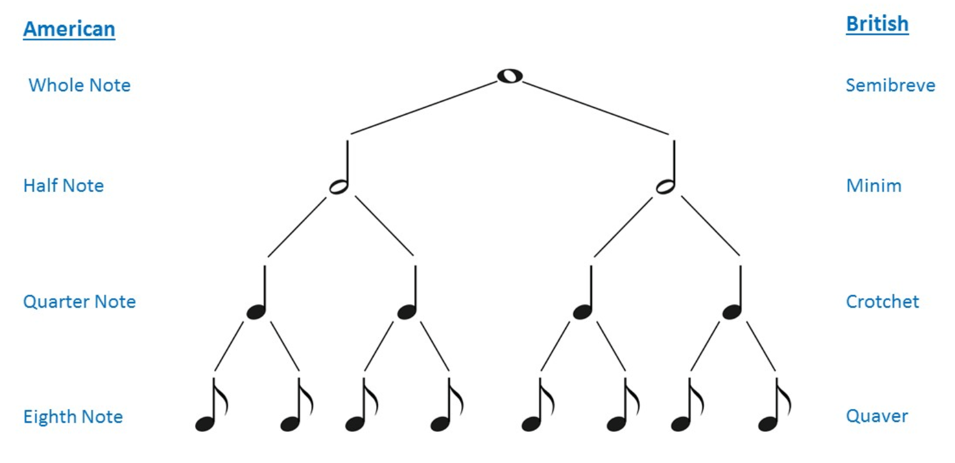 [Speaker Notes: What would be the next one? Answer: The sixty-fourth notes]
March or Waltz?
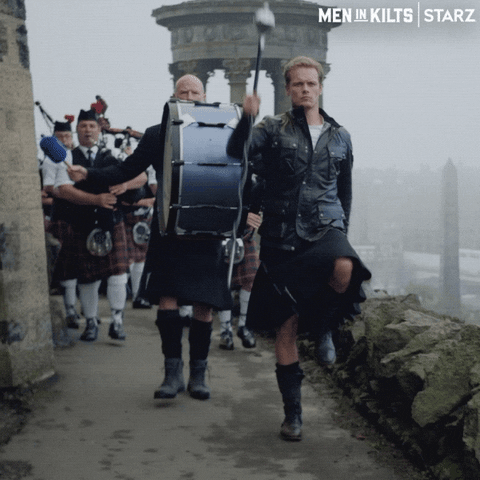 Helps you stand in Step during a parade

We count its steps in 2
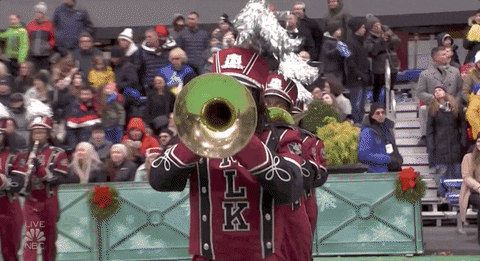 [Speaker Notes: Anyone guess]
March or Waltz?
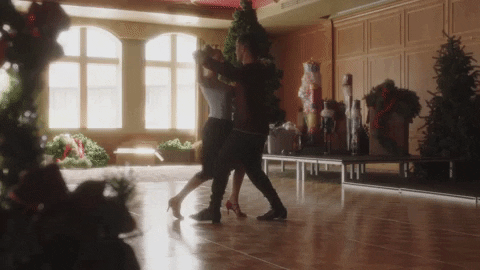 Helps you dance with a partner

We count its steps in 3
[Speaker Notes: Anyone guess?]
Time signature
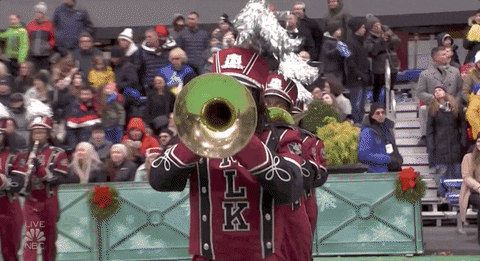 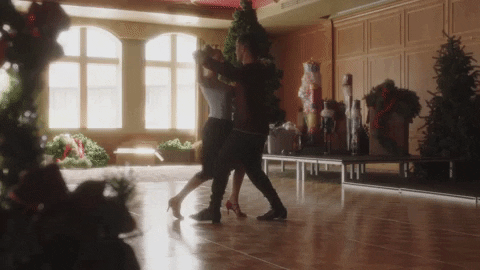 [Speaker Notes: Anyone guess?]
Time signature
The time signature is the symbol that tells you the meter of the piece and how it is written.
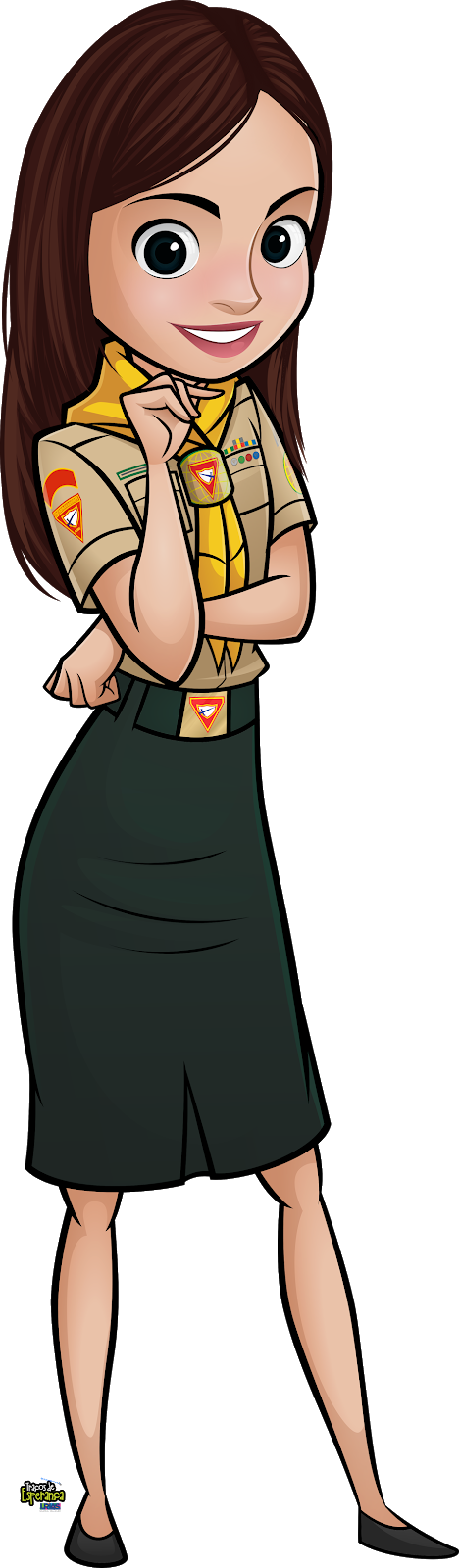 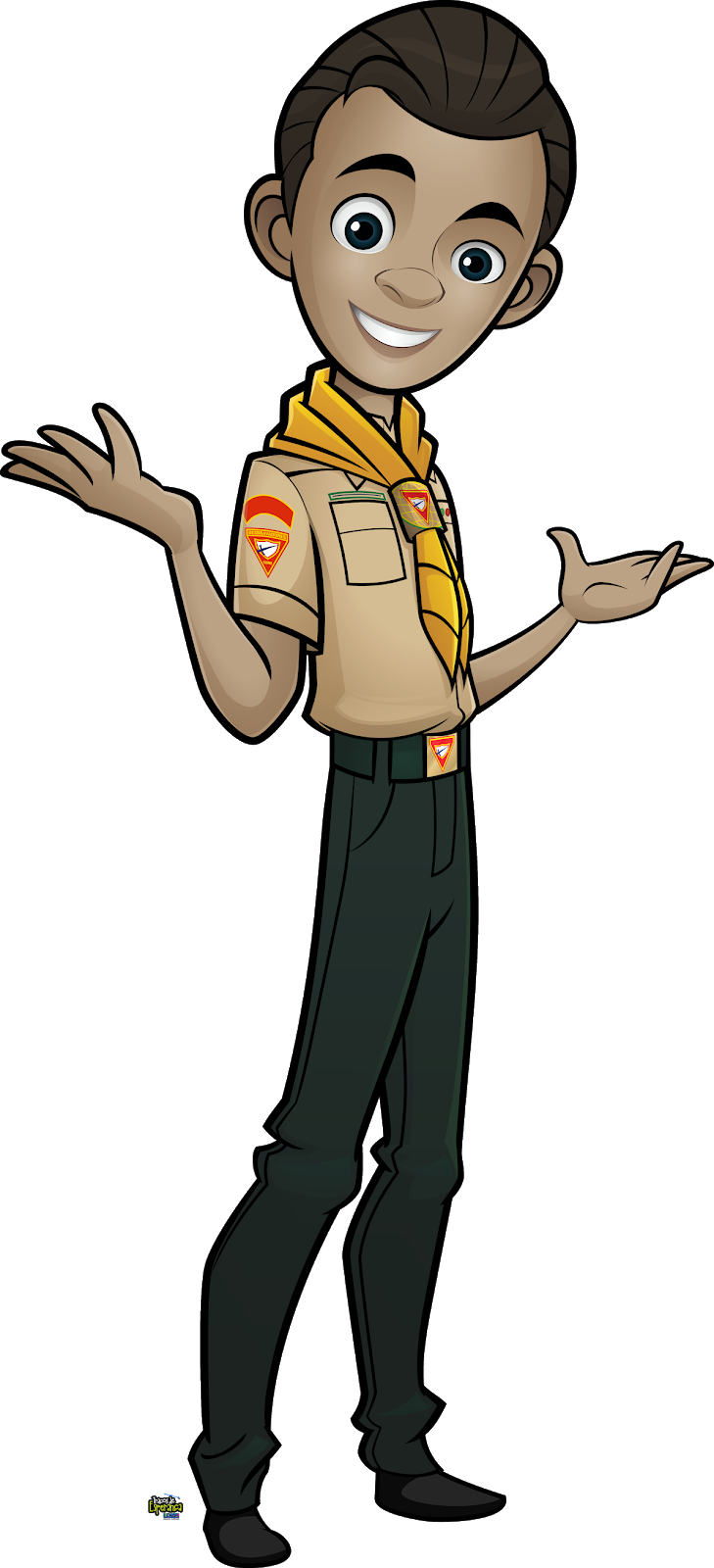 What is a time signature?
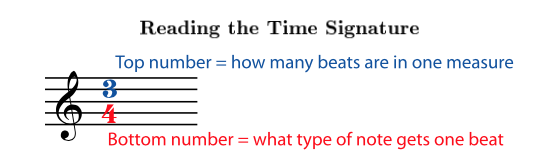 [Speaker Notes: Anyone guess?]
Time signature
This time signature means that there are three quarter notes (or any combination of notes that equals three quarter notes) in every measure. A piece with this time signature would be "in three four time" or just "in three four".
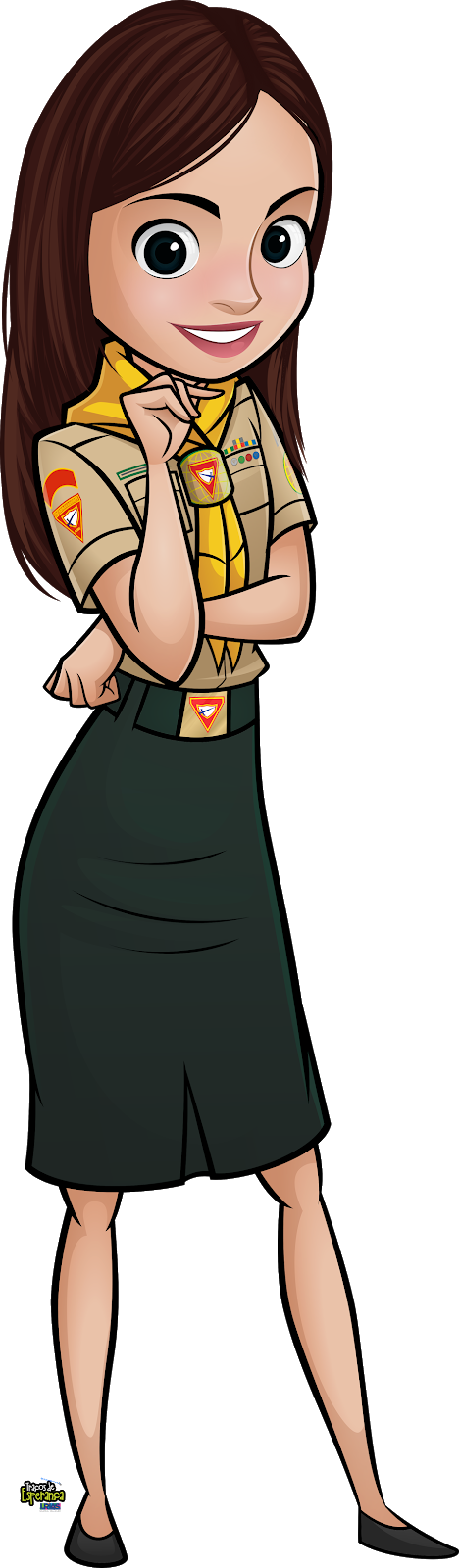 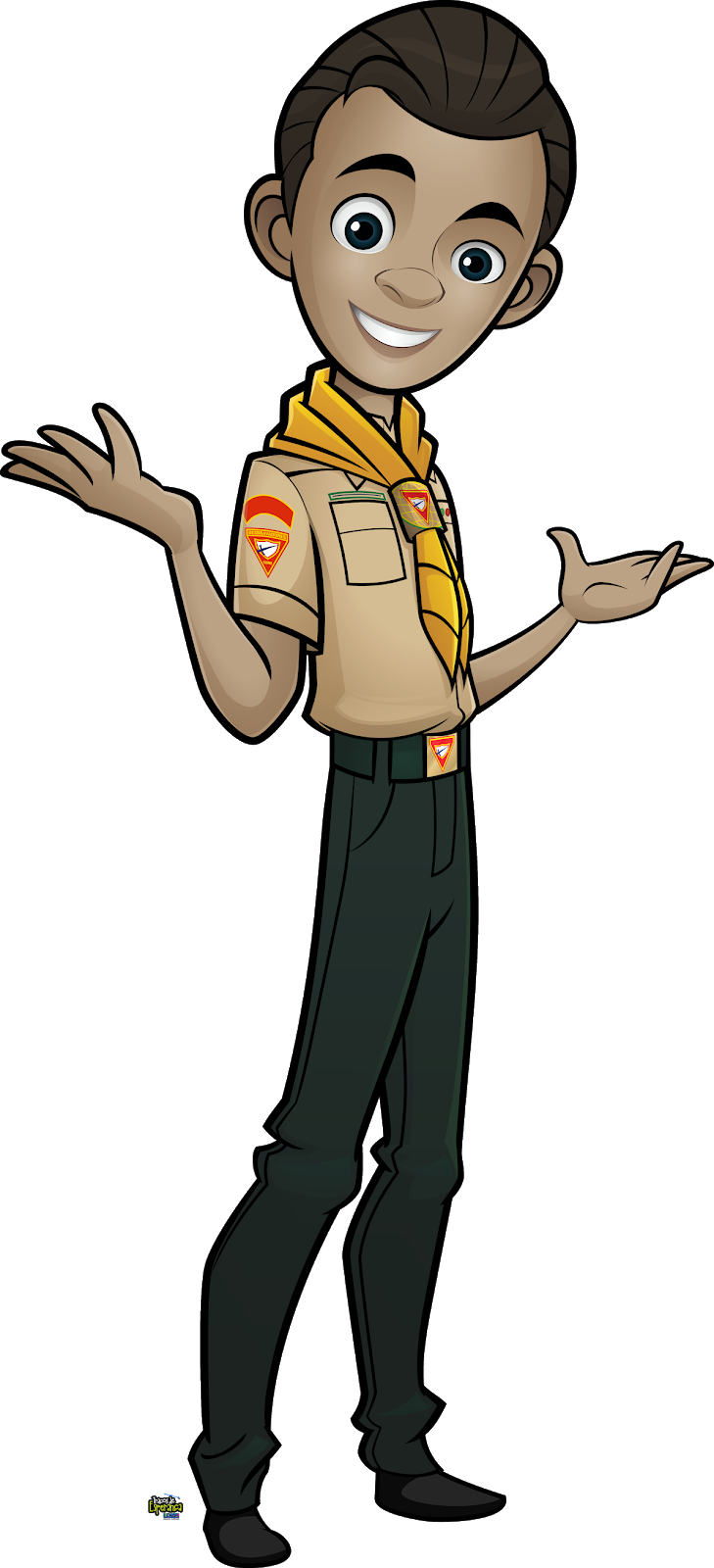 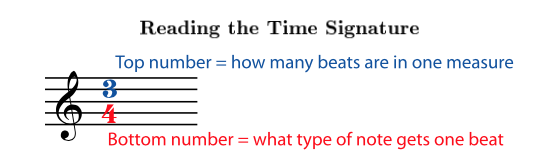 [Speaker Notes: Anyone guess?]
Great composers
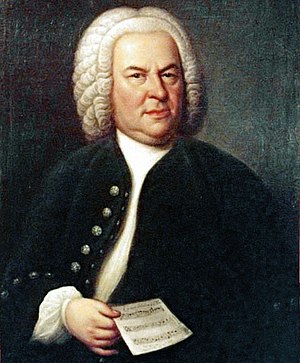 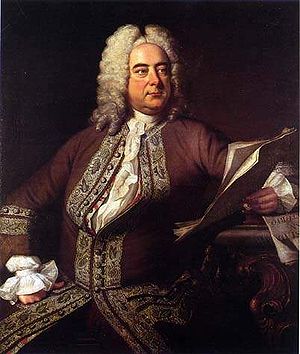 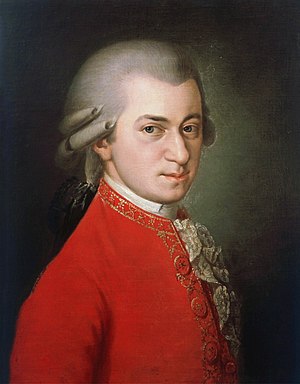 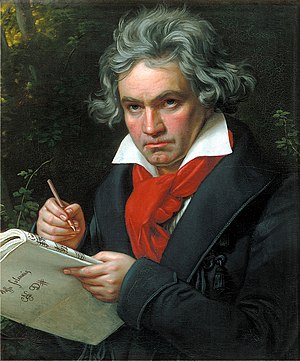 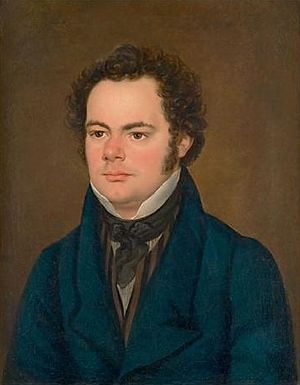 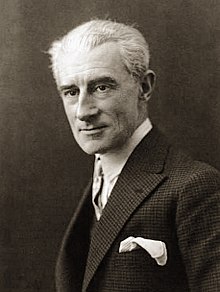 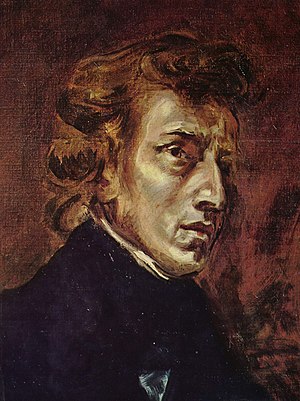 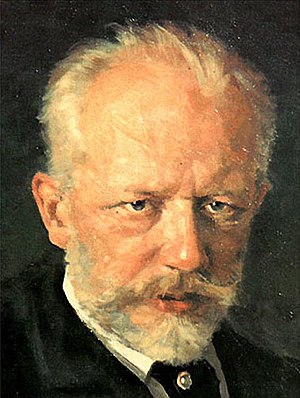 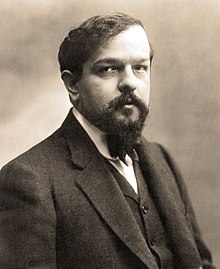 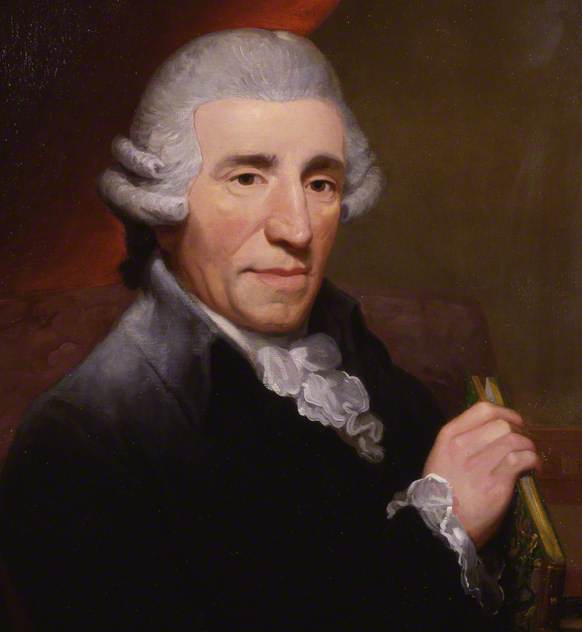 [Speaker Notes: What is the next closest note of E?]
Great composers - Baroque
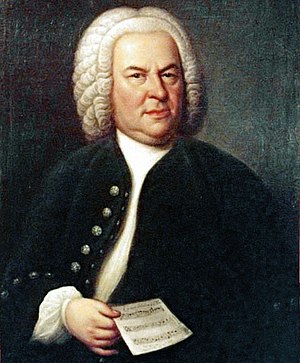 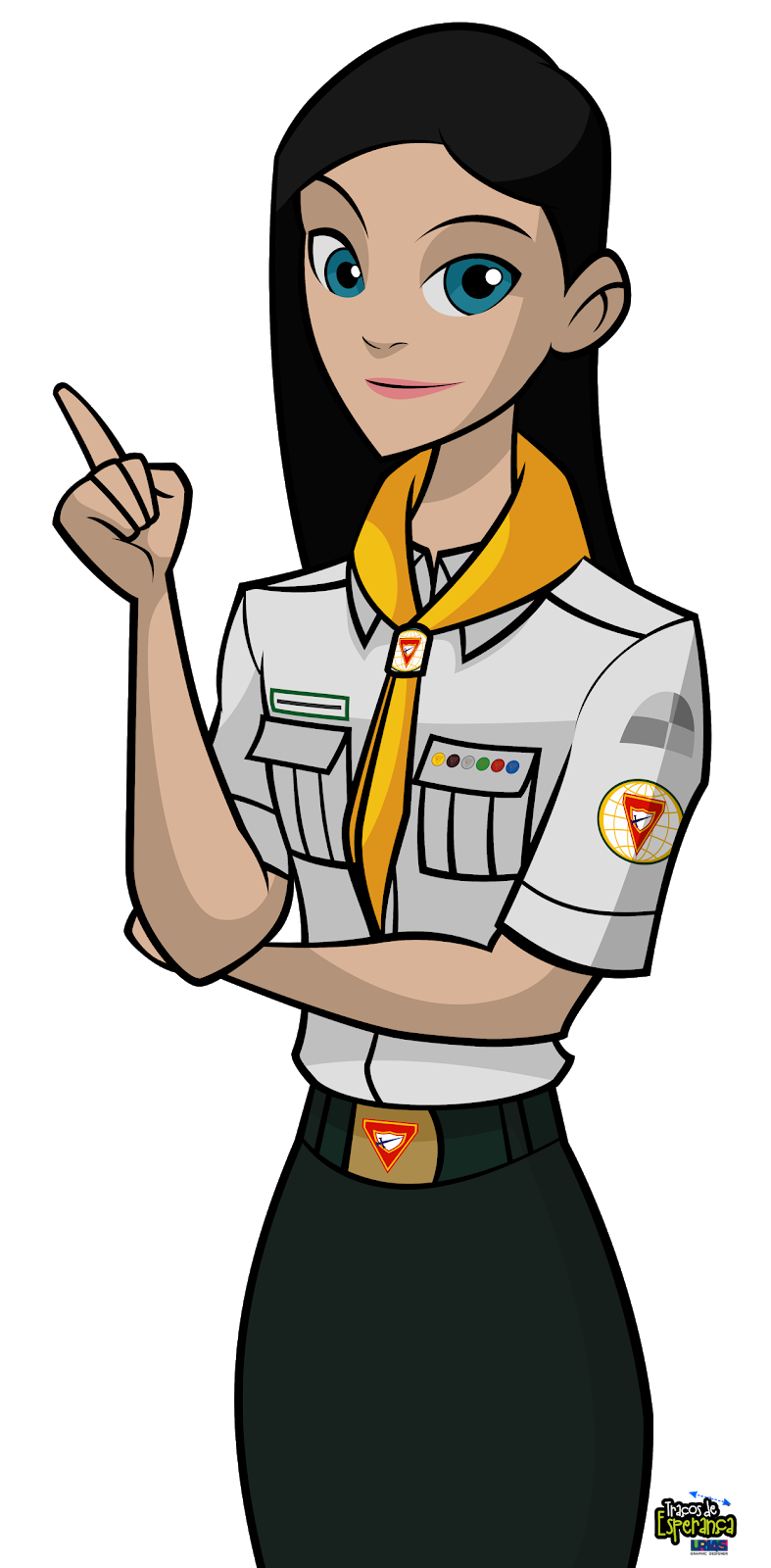 He is considered one of the greatest religious composers in history.
He believed that music must serve the Glory of God
One of Bach's best known works is a series of six concertos called the Brandenburg Concertos.
“The aim and final reason of all music should be nothing else but the Glory of God and the refreshment of the spirit”
[Speaker Notes: What is the next closest note of E?]
Great composers - Baroque
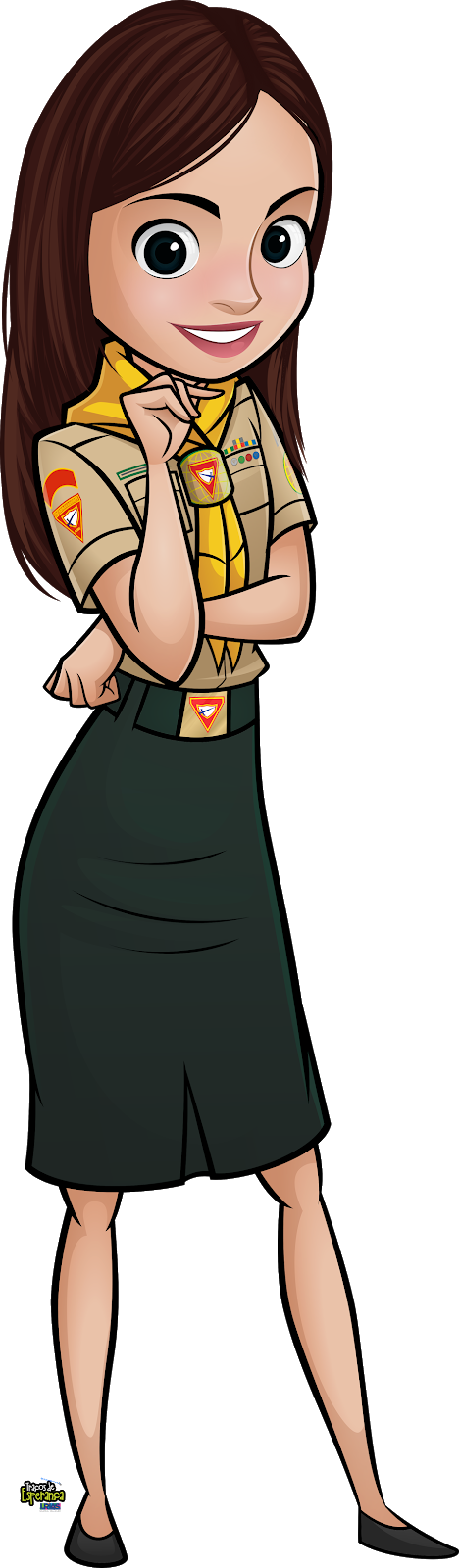 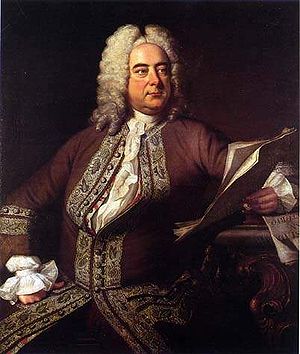 His dad did not think that music was a suitable profession for George. He wanted his son to be a lawyer.
Handel composed his first opera at the age of twenty which was a big hit. 
Handel then started composing a type of music called Oratorio. Oratorios started out as sacred opera, but changed by dropping the acting parts, the stage scenery and backgrounds, and the costumes. Oratorios became a large piece of music that told a biblical story. Often these were grand works using an orchestra, large choir, organ, and soloist singers.
Handel's most famous oratorio is called “Messiah”, from which almost everyone can remember the “Hallelujah Chorus”.
[Speaker Notes: What is the next closest note of E?]
Great composers - Classical
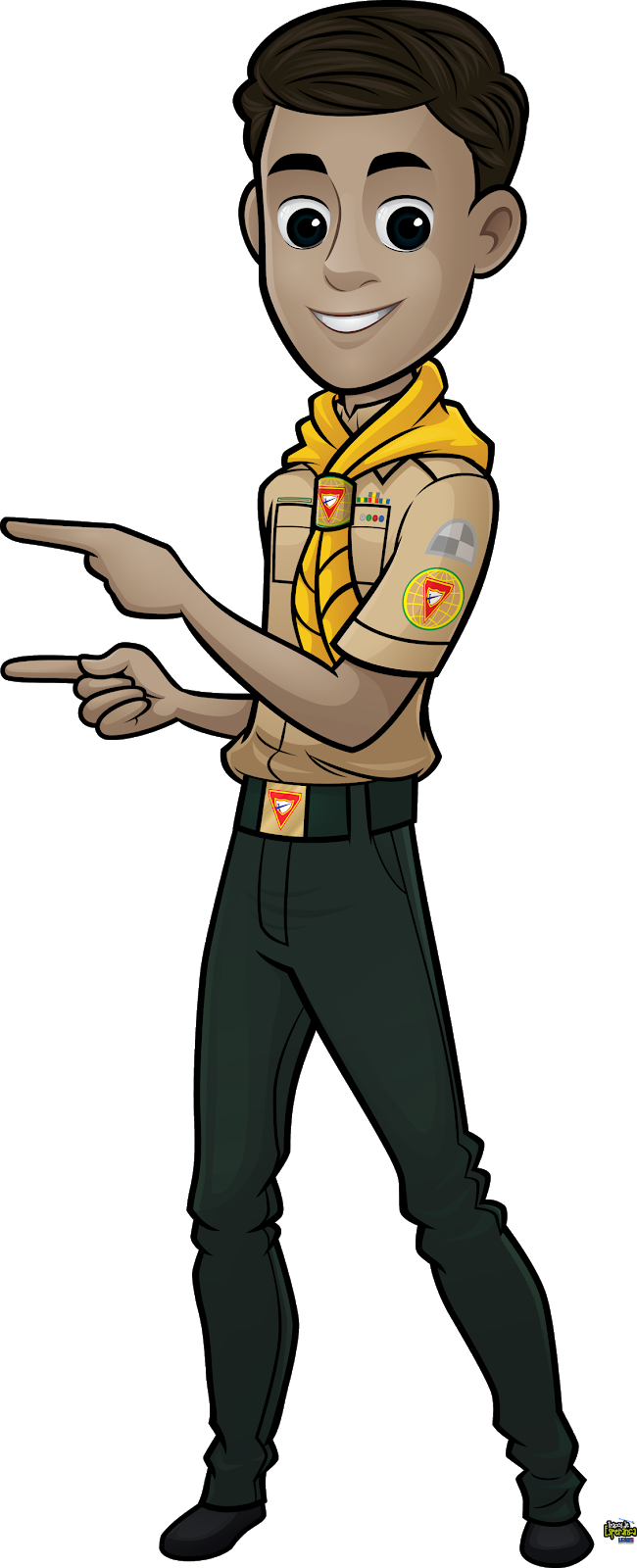 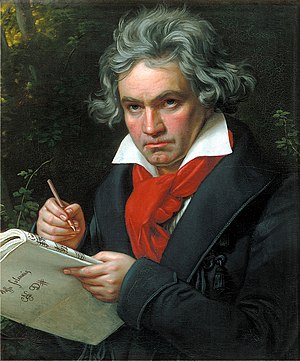 By age eleven and a half he was the assistant organist at the court chapel and by twelve he had published some music.
Beethoven was then shattered to realize that he was losing his hearing. By 1802 at the age of 32, he had decided to retire, but after a while the will to create music was so strong that Beethoven continued to compose without hearing. He envisioned the musical beauty all the more vividly in his mind since he could not hear it.
His two best known compositions are his Fifth and Ninth Symphonies. The entire fifth symphony is united as a musical idea by the four notes heard at the beginning of the piece. His ninth symphony is known for its ending piece which includes a choir singing “Ode to Joy”.
[Speaker Notes: What is the next closest note of E?]
Great composers - Classical
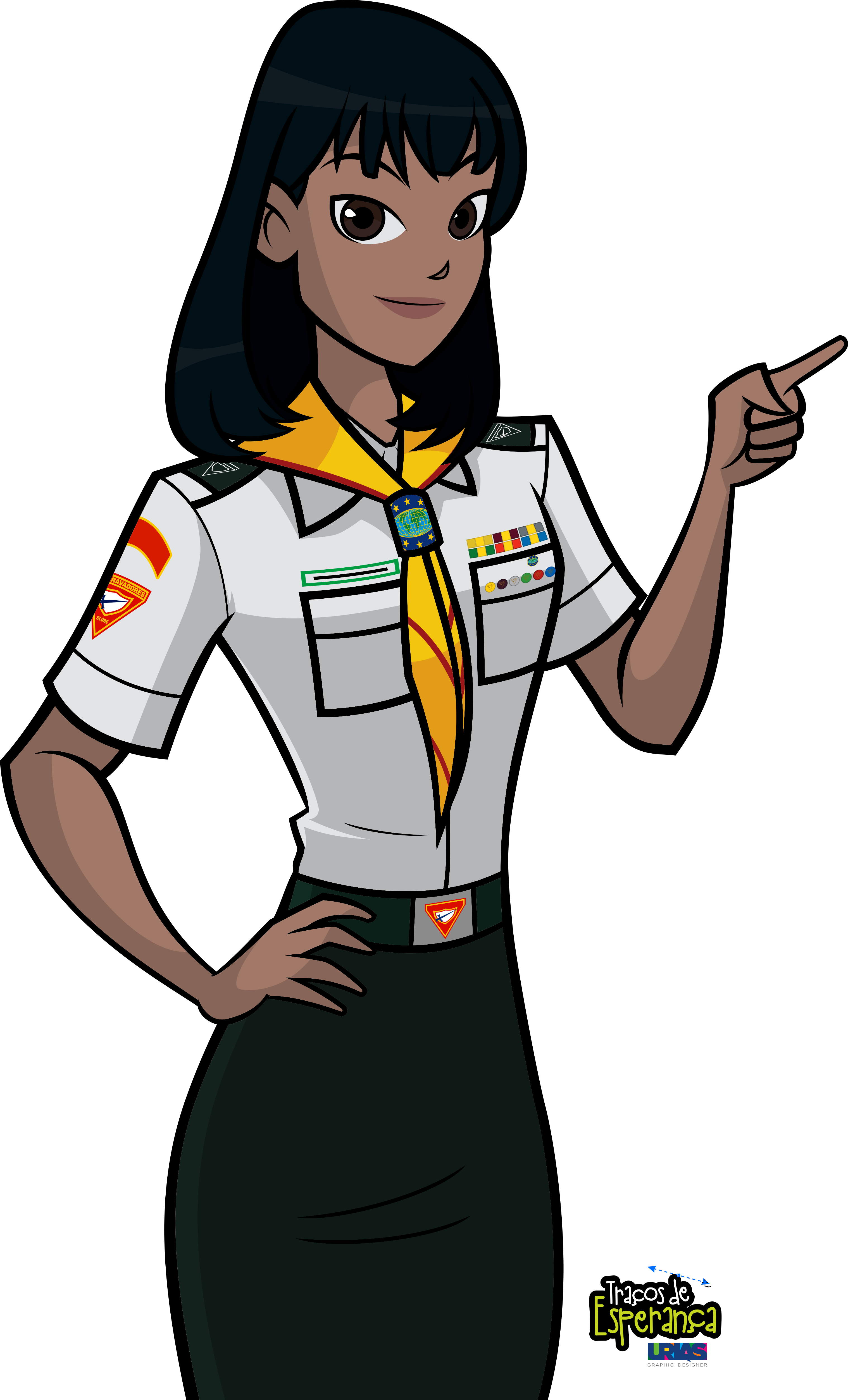 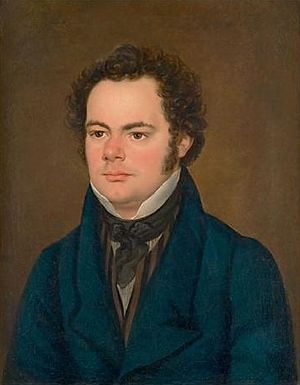 The son of a schoolmaster, he showed an extraordinary childhood aptitude for music, studying the piano, violin, organ, singing and harmony.
Schubert composed symphonies and chamber music, but is best known for composing over six hundred Lieder (German for “songs”). These songs were composed as a vocal solo with piano accompaniment.
One of Schubert's famous songs is called der Erlkönig, which is written to an eerie poem by Goethe, based on a legend in which anyone who is touched by the king of the elves will die (der Erlkönig is German for the elf king).
[Speaker Notes: What is the next closest note of E?]
Great composers - Romantic
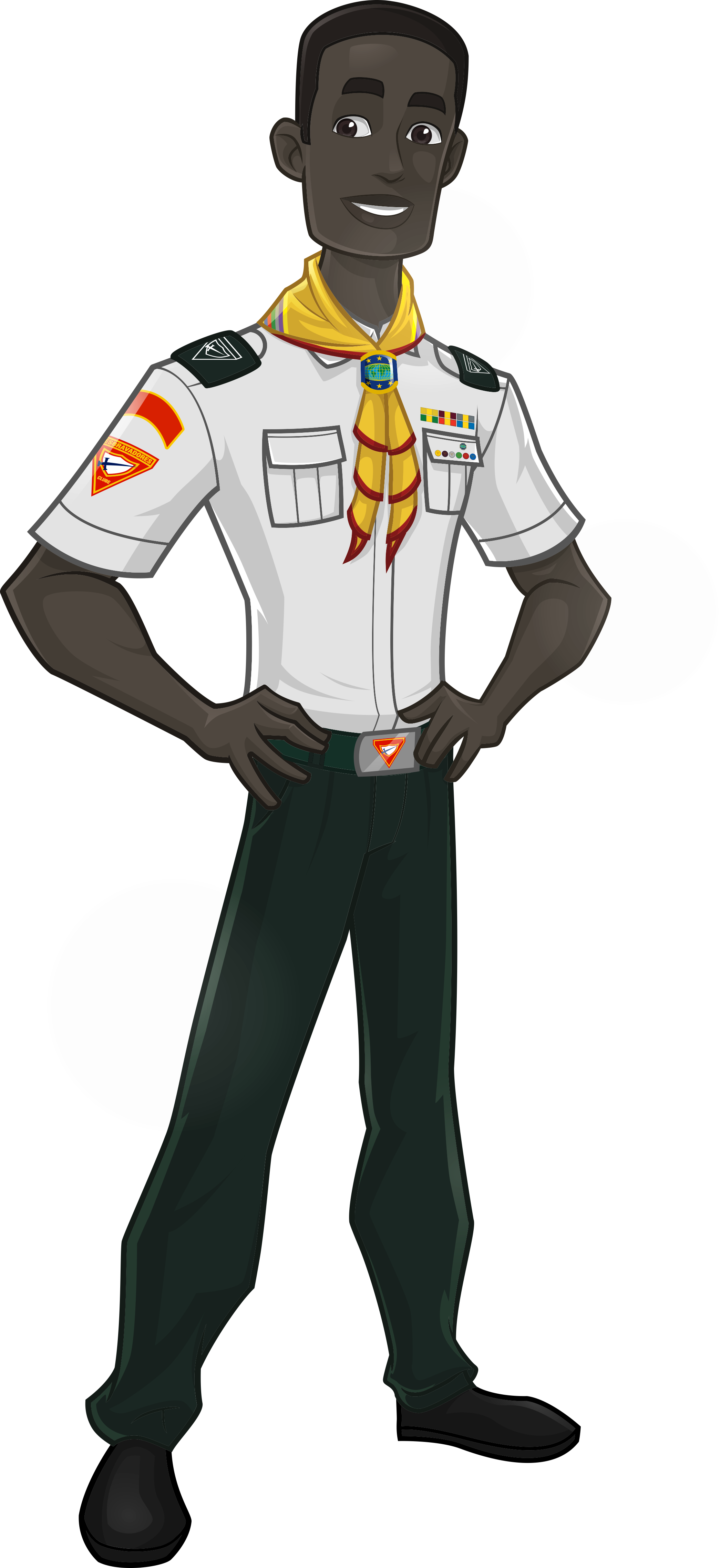 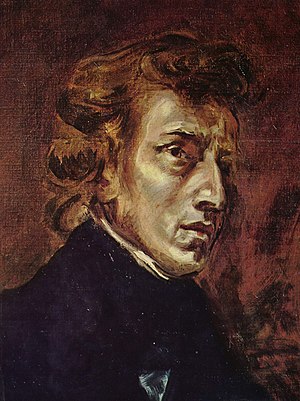 Chopin is best known as a composer of music for the piano. He is, in fact, called “the poet of the piano”. A piano in a home in Chopin's time was the entertainment centre for the family.
Chopin wrote a number of piano pieces called Nocturnes, meaning “Night Music”. He wrote his most well known Nocturne (in C minor) in 1841.
[Speaker Notes: What is the next closest note of E?]
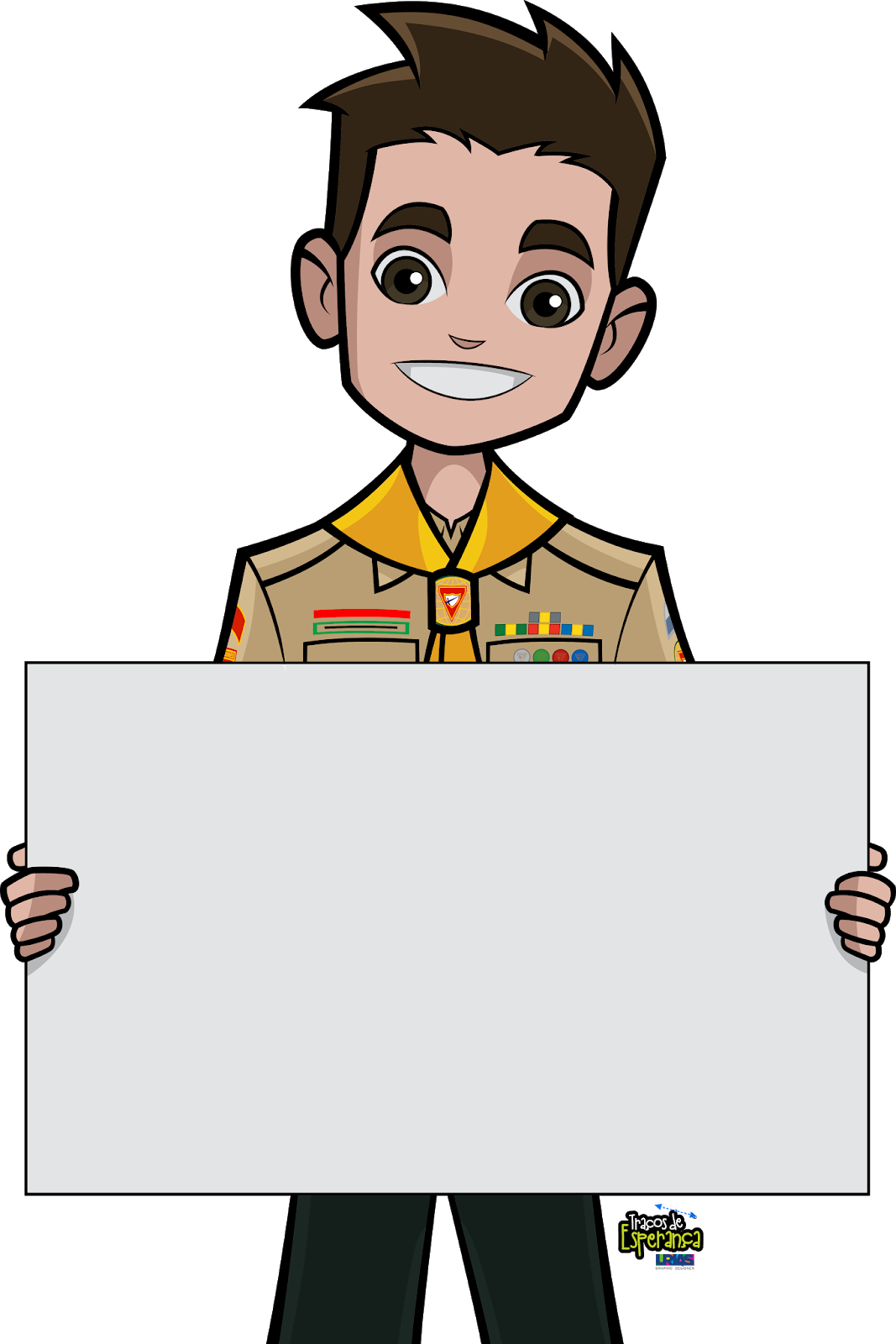 What is an Orchestra?
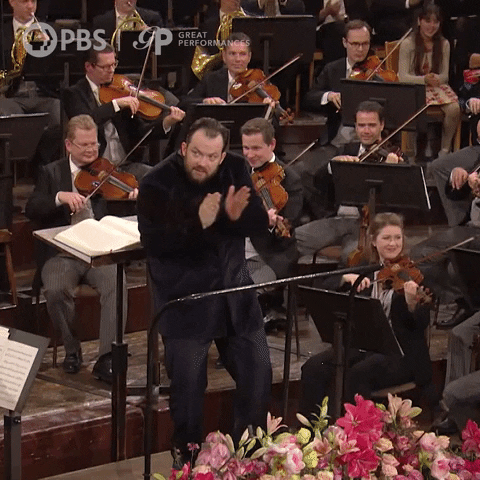 It is the ensemble of mixed instrumentalists playing music.
[Speaker Notes: What is the next closest note of E?]
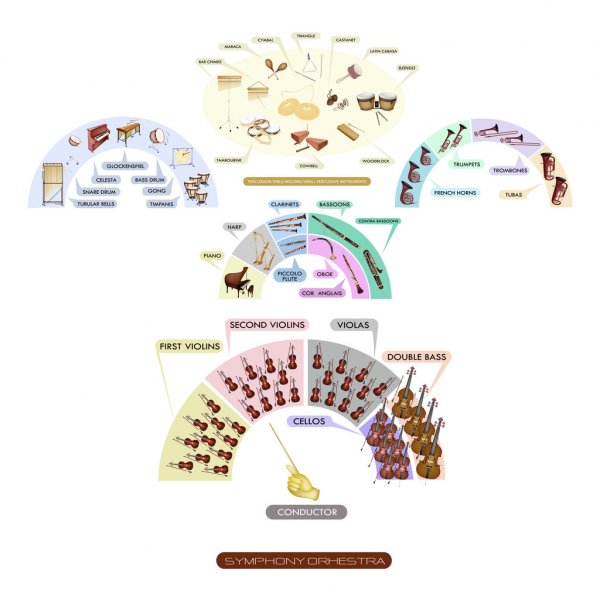 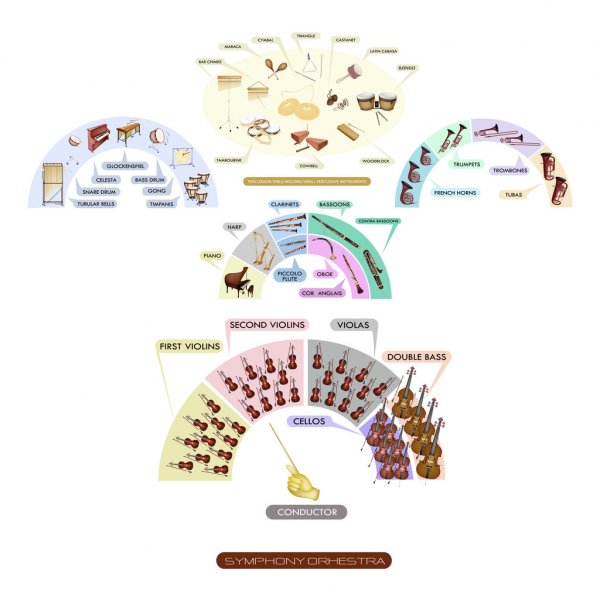 Instruments in an Orchestra
[Speaker Notes: What is the next closest note of E?]
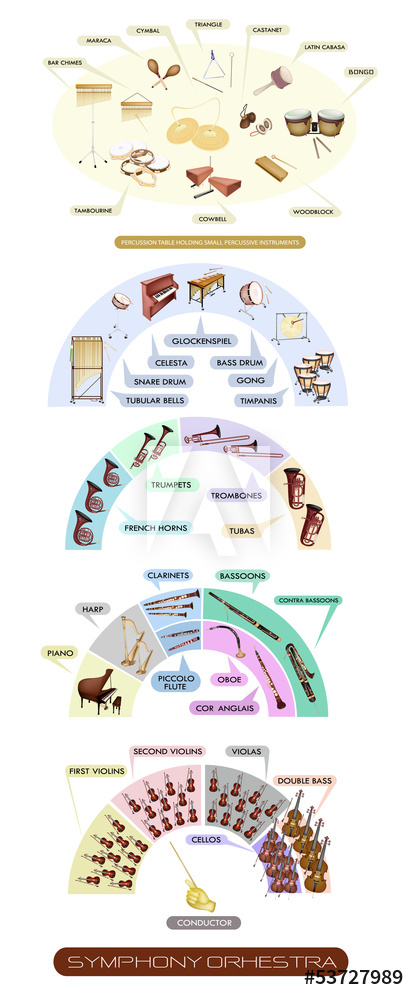 Instruments in an Orchestra
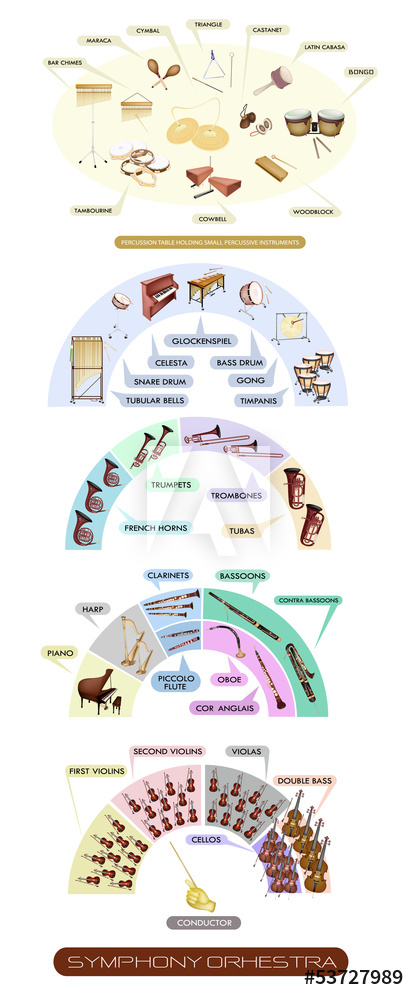 [Speaker Notes: What is the next closest note of E?]
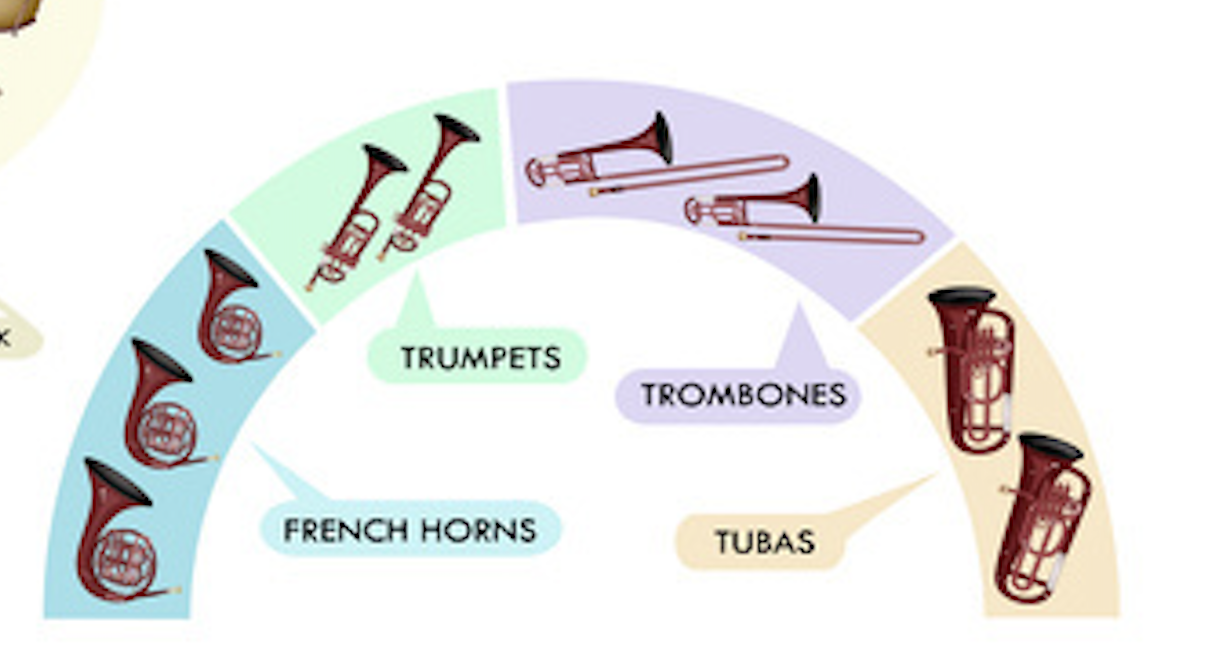 Instruments in an Orchestra
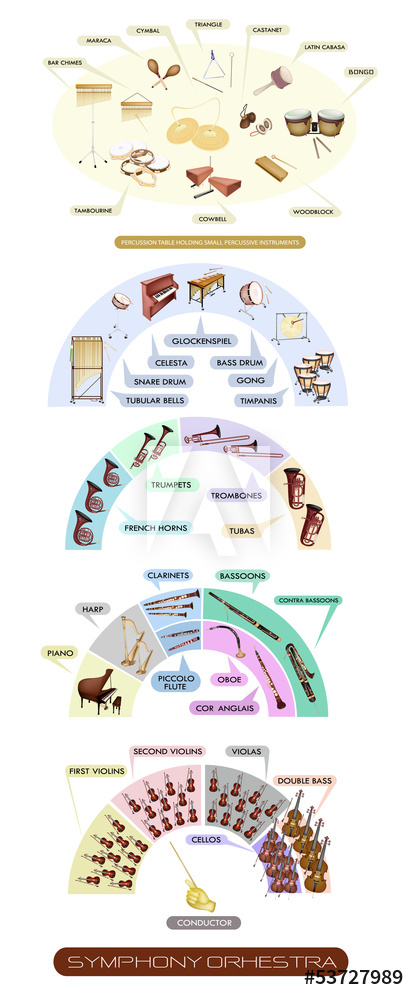 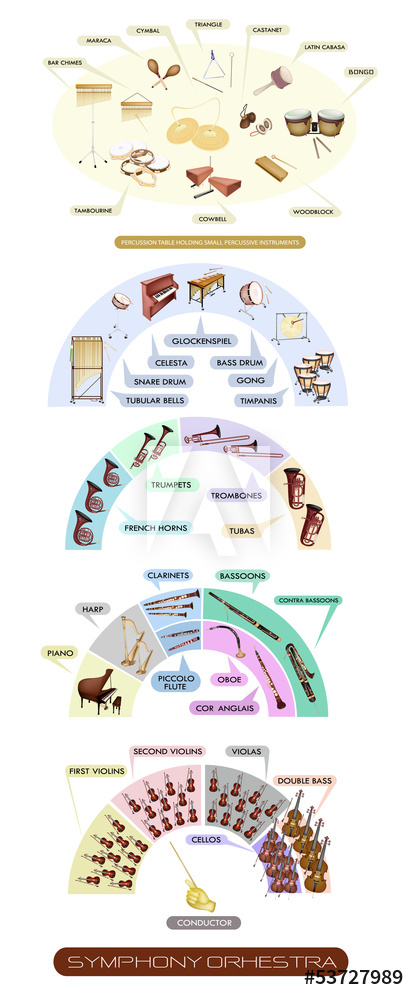 [Speaker Notes: What is the next closest note of E?]
It Is Well with My Soul: 
Historical Origins of the Hymn
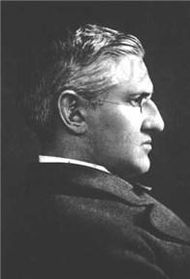 Horatio Gates Spafford (October 20, 1828, Troy, New York – October 16, 1888, Jerusalem) was a prominent American lawyer and Presbyterian church elder.
He had been a successful lawyer and had invested significantly in property in the area of Chicago that was extensively damaged by the  Great Chicago Fire
His business interests were further hit by the economic downturn of 1873, at which time he had planned to travel to England with his family on the SS Ville du Havre, to help with D. L. Moody's upcoming evangelistic campaigns.
In a late change of plan, he sent the family ahead while he was delayed on business concerning zoning problems following the Great Chicago Fire.
[Speaker Notes: What is the next closest note of E?]
It Is Well with My Soul: 
Historical Origins of the Hymn
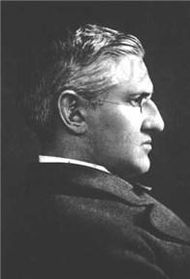 While crossing the Atlantic Ocean, the ship sank rapidly after a collision with a sea vessel, the Loch Earn, and all four of Spafford's daughters died. His wife Anna survived and sent him the now famous telegram, "Saved alone …". Shortly afterwards, as Spafford traveled to meet his grieving wife, he was inspired to write these words as his ship passed near where his daughters had died. Bliss called his tune Ville du Havre, from the name of the stricken vessel.
When peace like a river, attendeth my way,When sorrows like sea billows roll;Whatever my lot, Thou hast taught me to knowIt is well, it is well, with my soul.RefrainIt is well, (it is well),With my soul, (with my soul)It is well, it is well, with my soul.
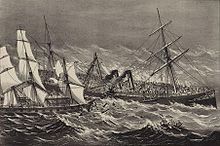 [Speaker Notes: What is the next closest note of E?]
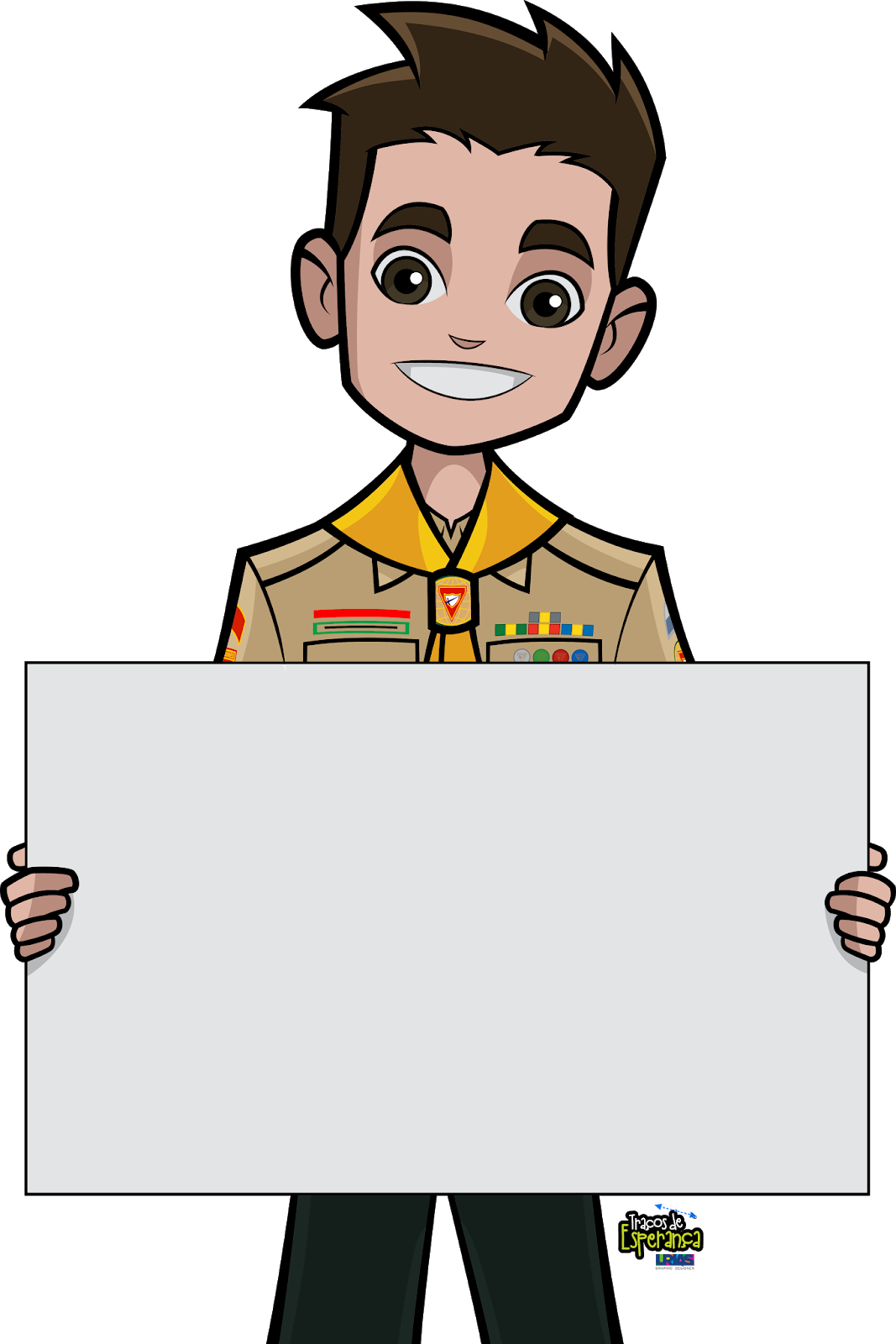 Questions?

Thank you!
[Speaker Notes: What is the next closest note of E?]